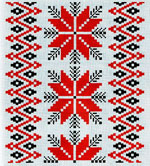 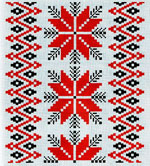 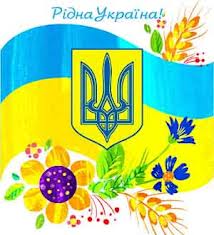 ЗвітдиректораСімерківської гімназії за 2022-2023 навчальний рік
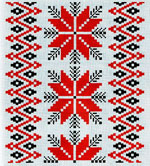 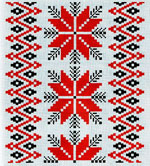 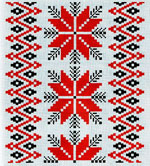 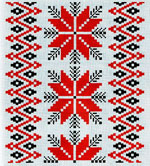 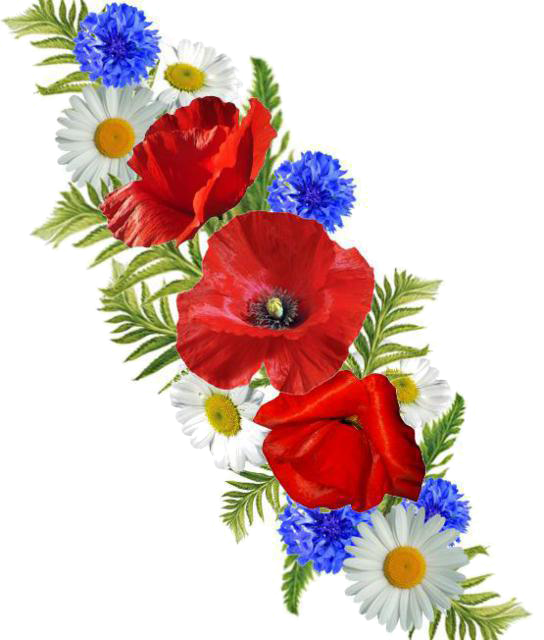 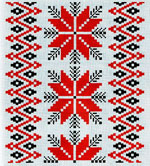 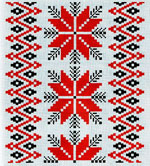 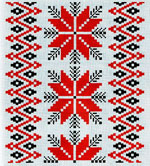 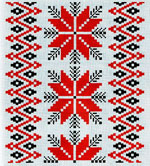 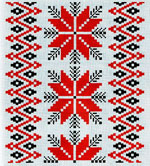 5
Стан шкільної мережі
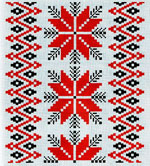 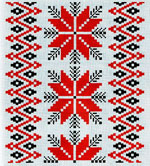 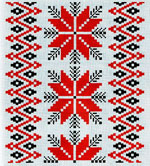 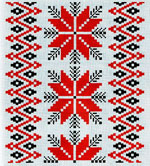 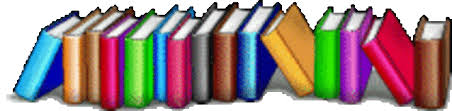 10
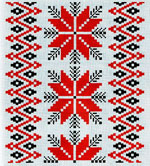 Рівні навчальних досягнень 
учнів 9 класу
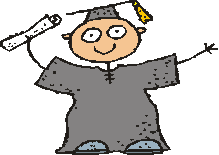 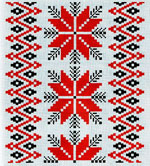 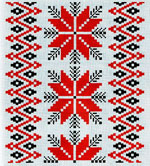 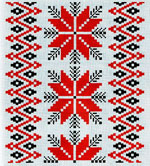 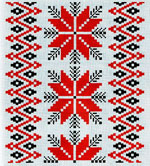 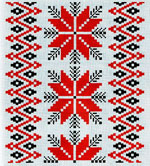 2
Участь  у конкурсах і олімпіадах
ІІ місце на обласному етапі конкурсу  «Захисники України : минуле і сьогодення» в номінації «Лист» (Василяйко А.)
ІІ місце в обласному етапі МАН з історії (Кешкентій К.)
ІІІ   місце  в  ІІ етапі олімпіади з математики (Ярчич В.)
ІІ місця в обл. конкурсі «Новорічна композиція»
І та ІІ місця у І етапі Всеукраїнської дитячо-юнацької військово-патріотичної гри «Сокіл» («Джура»)
ІІІ місце у спартакіаді школярів Перечинської ТГ
І місце у Всеукраїнському конкурсі «У римах світлих оживає слово»
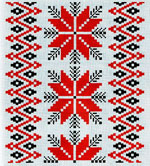 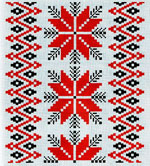 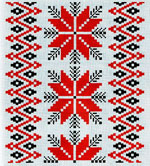 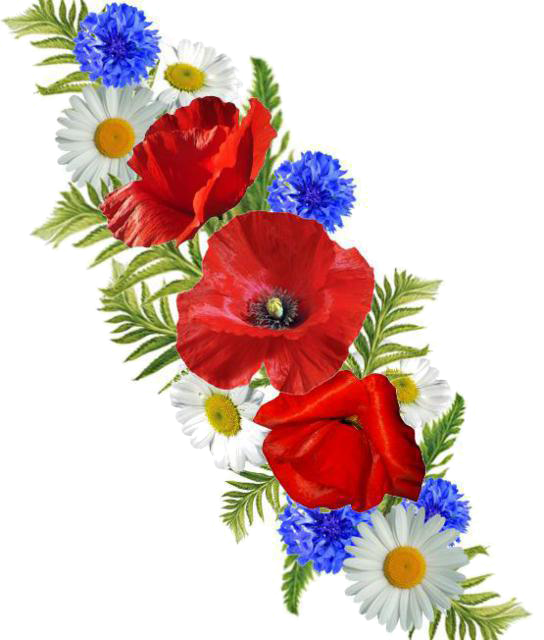 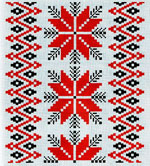 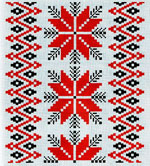 3
Якісний склад педпрацівників
Усього педагогічних працівників         17
З них мають:
вищу кваліфікаційну категорію        7
першу кваліфікаційну категорію       5	
другу кваліфікаційну категорію       1		
спеціаліст	                                          4					
старші вчителі	                             5
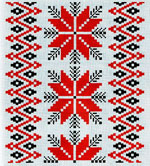 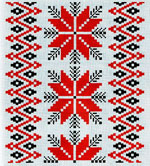 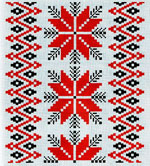 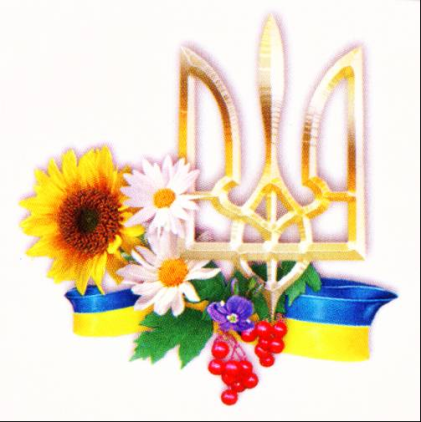 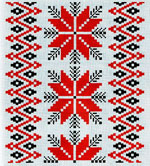 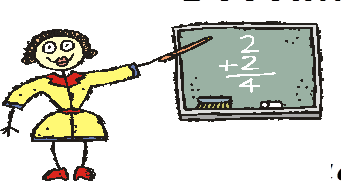 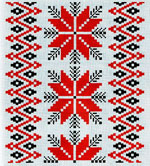 6
Контроль   за    документацією
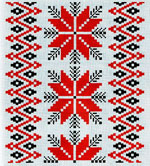 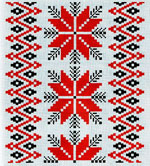 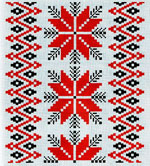 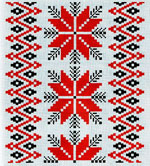 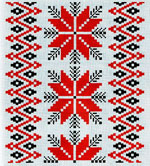 Соціальний паспорт гімназії
ДІТИ-СИРОТИ                                         0
       ДІТИ, ПОЗБАВЛЕНІ БАТЬКІВСЬКОГО ПІКЛУВАННЯ                                        0
      ДІТИ УЧАСНИКІВ БОЙОВИХ ДІЙ          4      	
      МАЛОЗАБЕЗПЕЧЕНІ                               0	
      ПЕРЕСЕЛЕНЦІ	                               1               					                          ДІТИ З ОСОБЛИВИМИ ОСВІТНІМИ ПОТРЕБАМИ	                             2
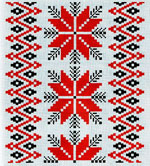 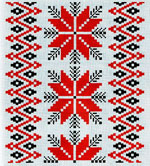 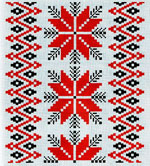 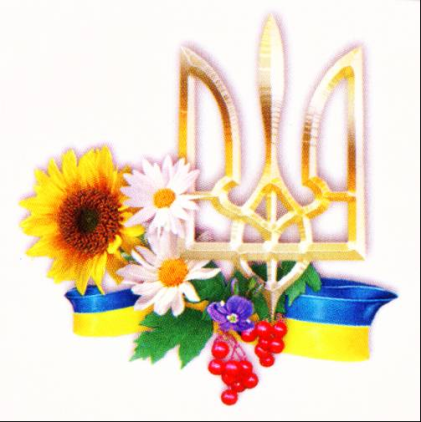 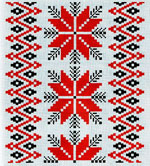 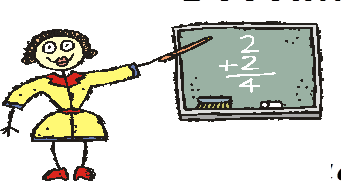 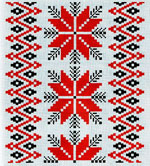 Фінансова звітність




Предмети, матеріали, обладнання, інвентар – 26680,7
Обслуговування ПЗ - 4799
Послуги зв’язку та інтернет – 10209,85
Монтаж сигналізації  - 7203,22
Послуги охорони - 630
Адміністрування ПЗ - 39950
Електроенергія – 39900,25
Дрова - 349456,14
Підготовка до опалювального сезону - 2000
Перезарядка вогнегасників - 878
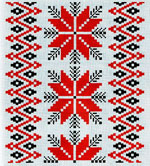 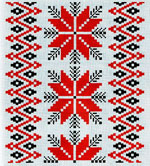 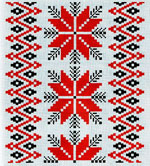 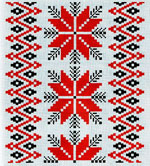 23
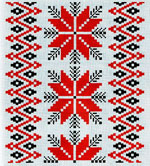 Мала академія наук України
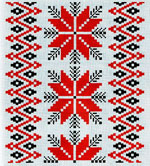 Відділення "Філософії та суспільних наук" у секції "Релігієзнавство "(керівник-учитель історії Гордійчук С.О.)
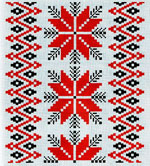 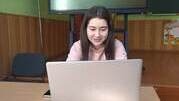 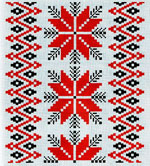 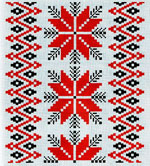 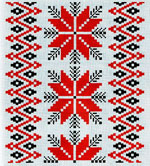 Конкурс "Захисники України: історія та сьогодення"
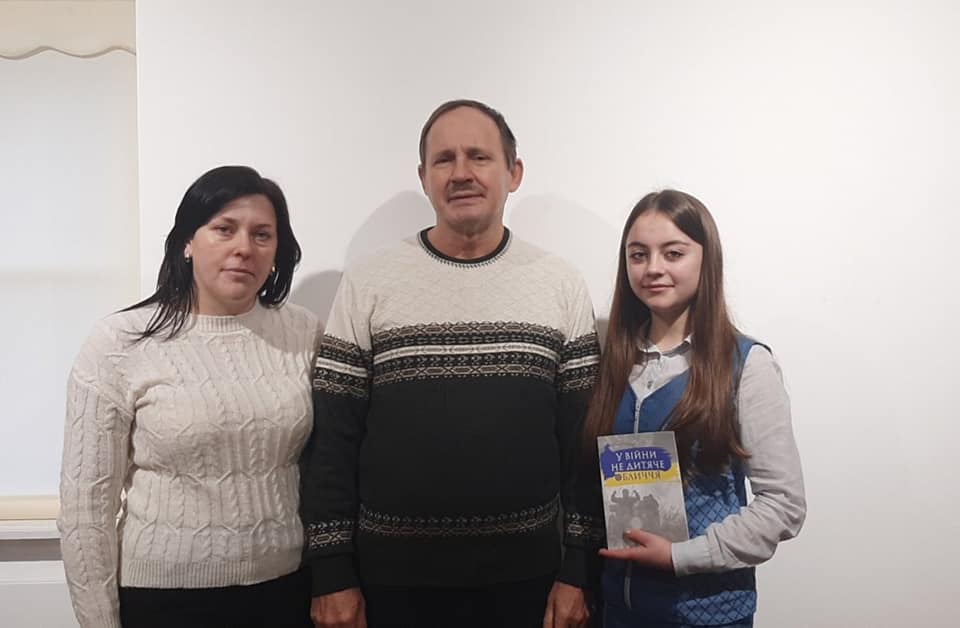 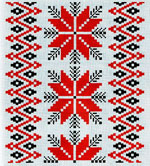 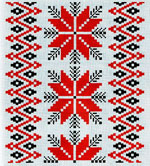 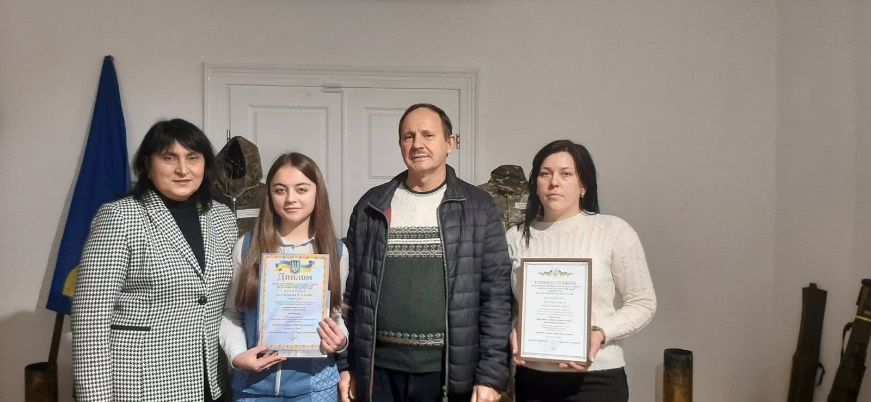 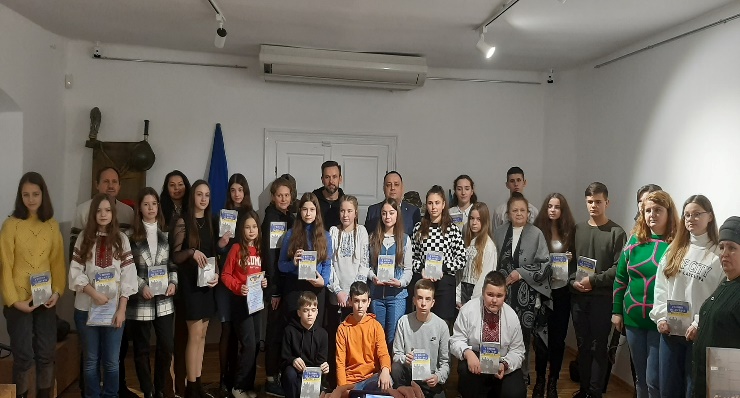 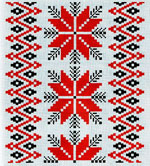 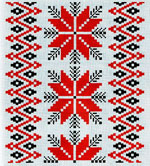 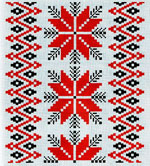 Гра «ГЕЛІАНТУС»
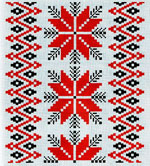 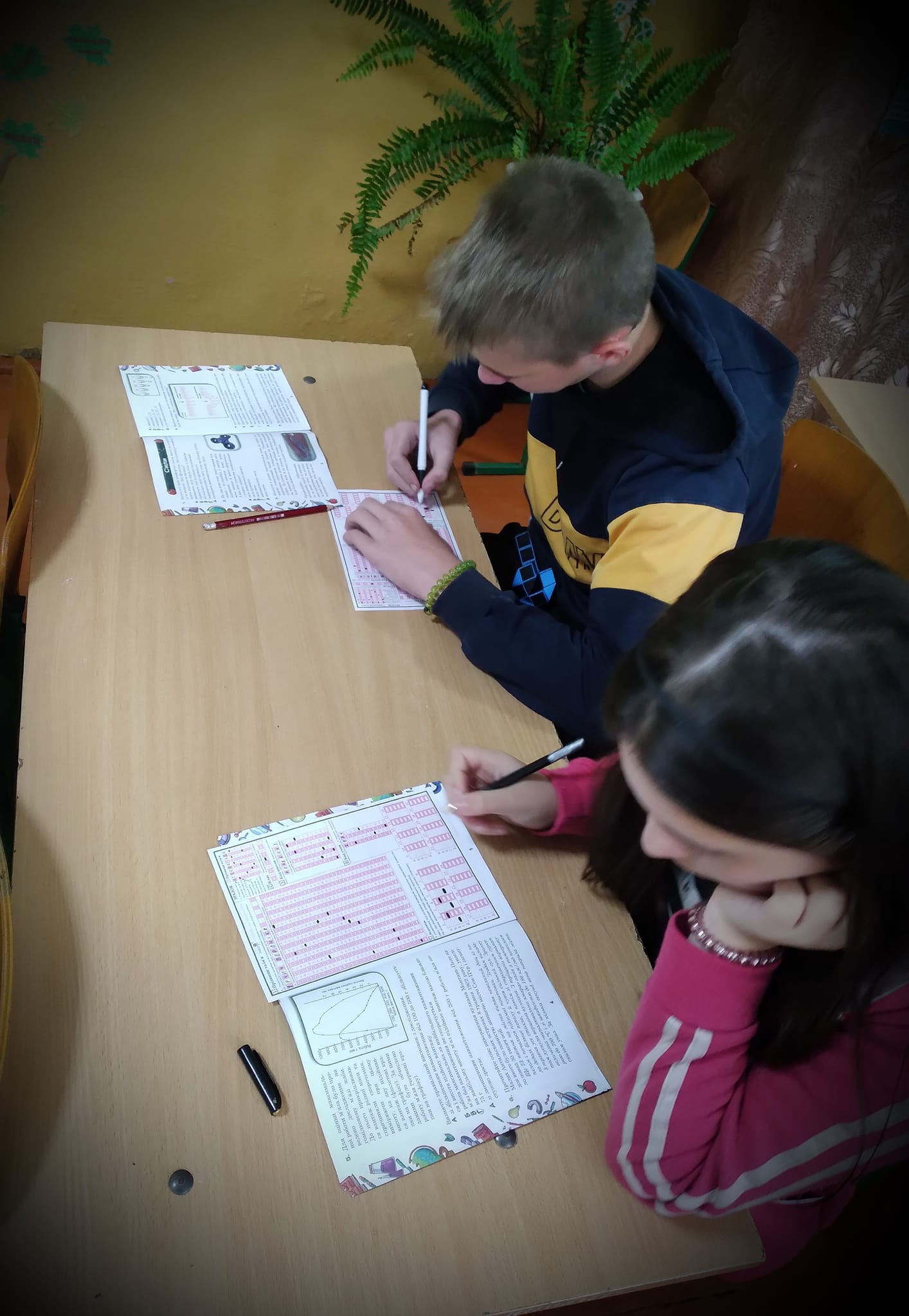 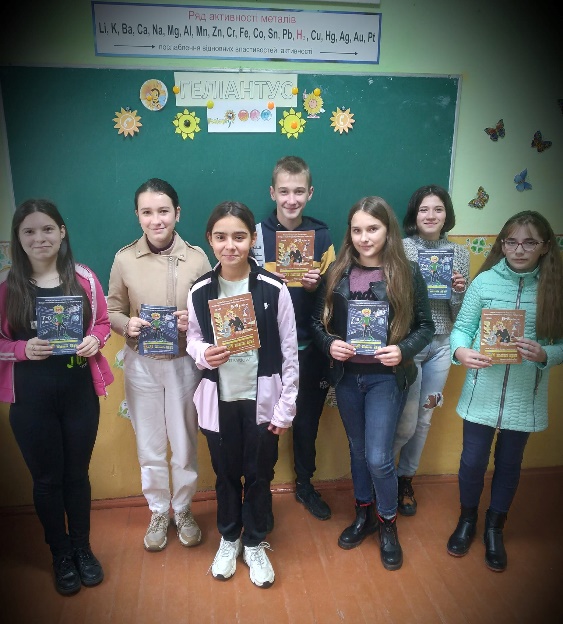 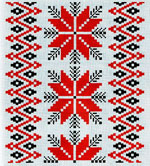 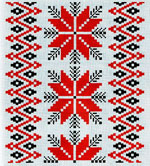 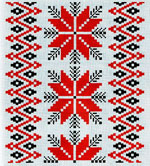 25
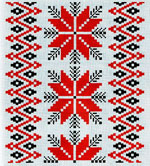 Всеукраїнська дитячо-юнацька військово-патріотична гра "Сокіл"("Джура")
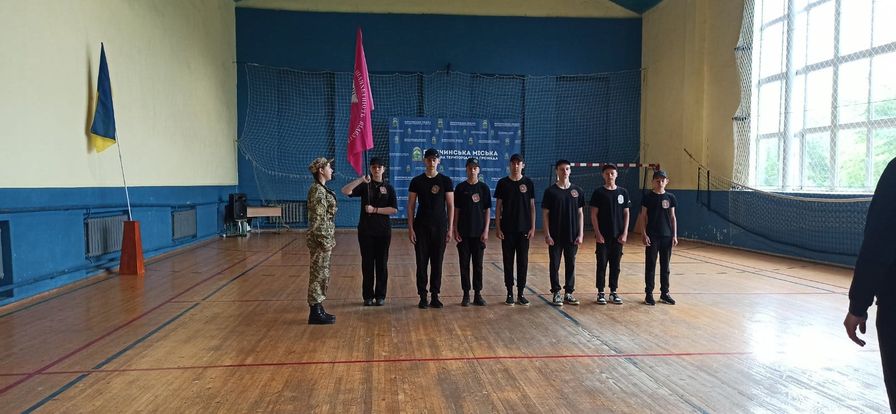 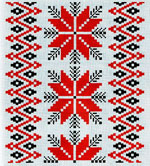 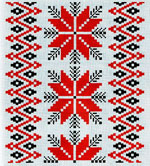 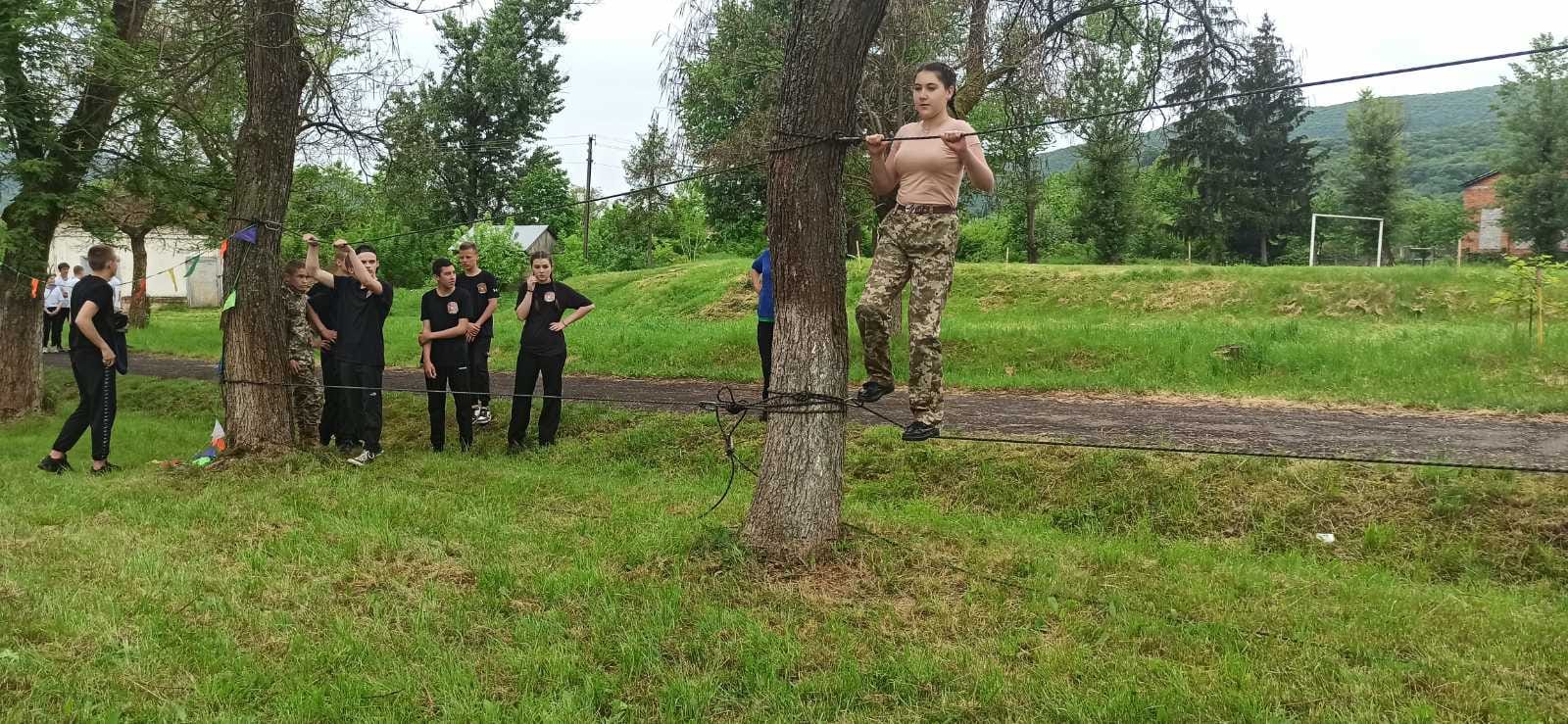 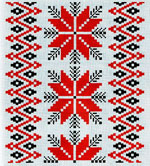 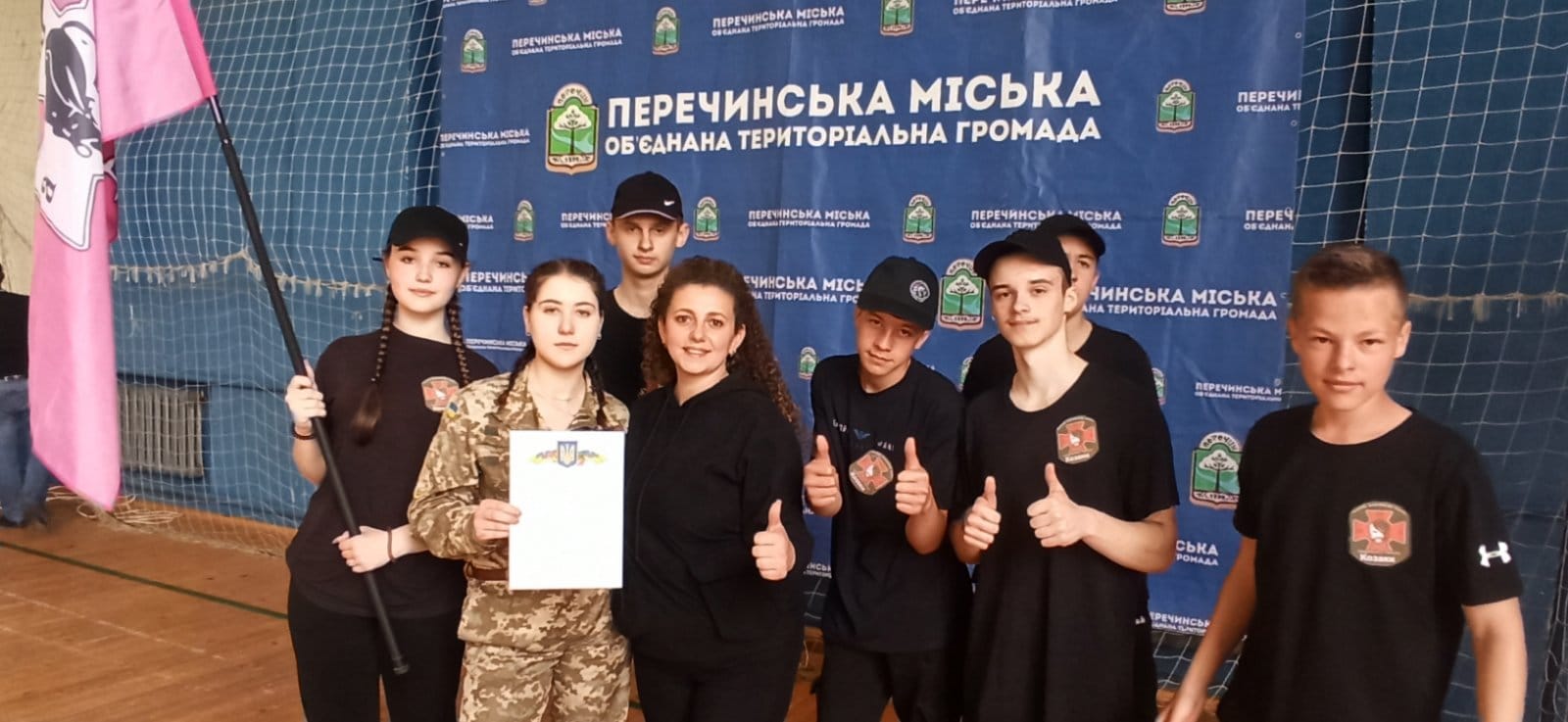 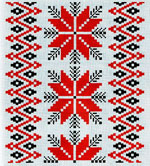 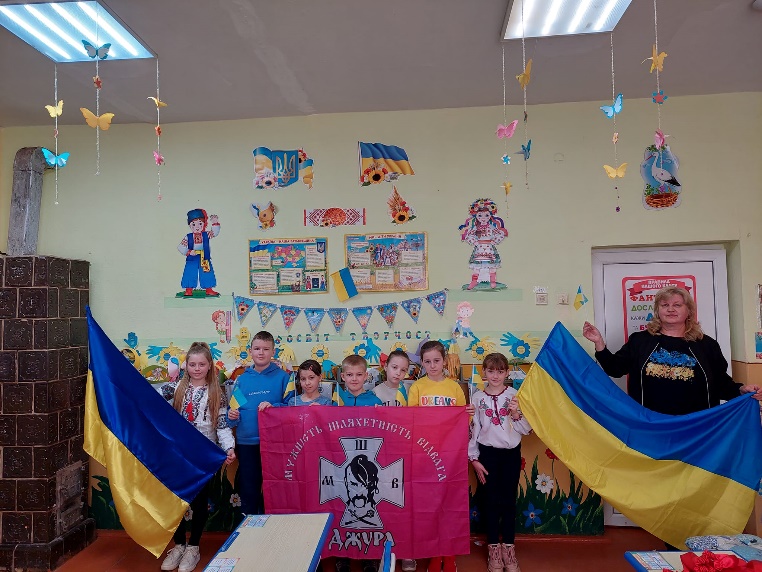 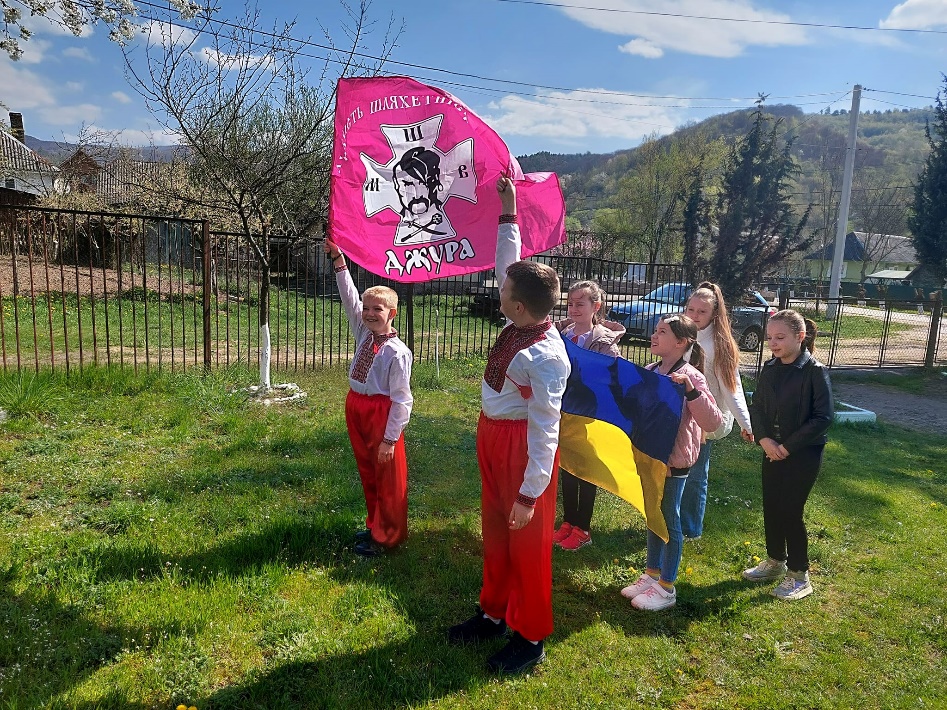 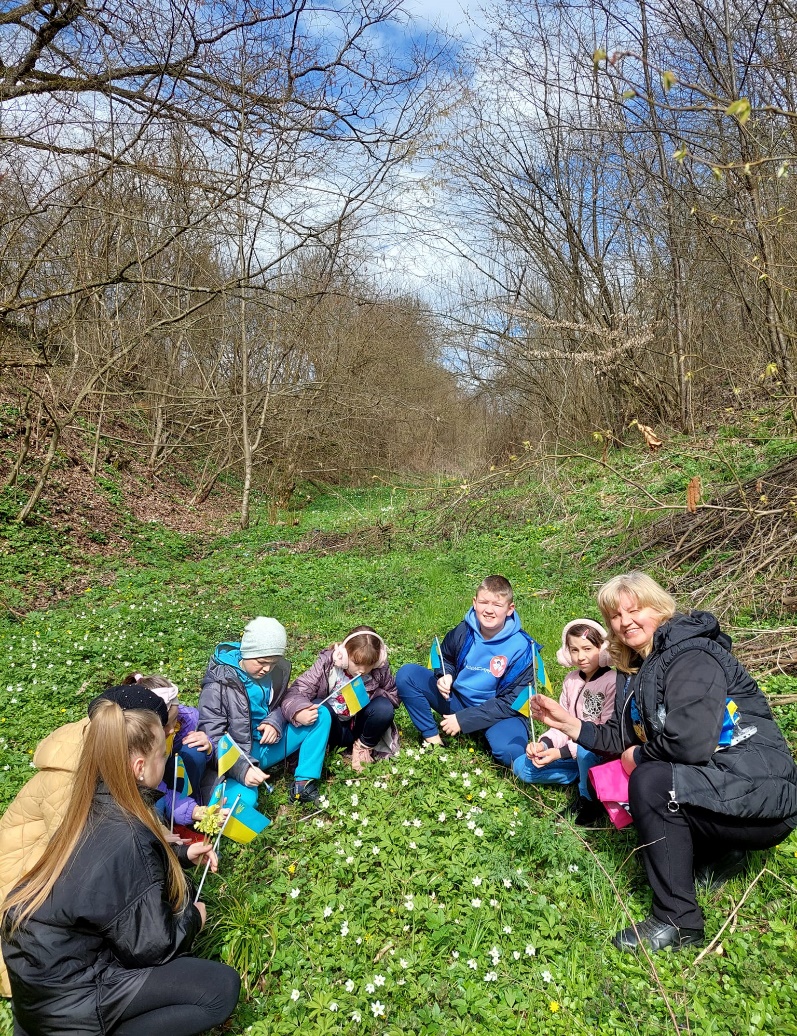 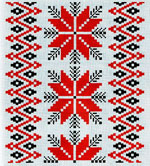 Виховні заходи
День знань
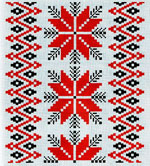 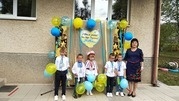 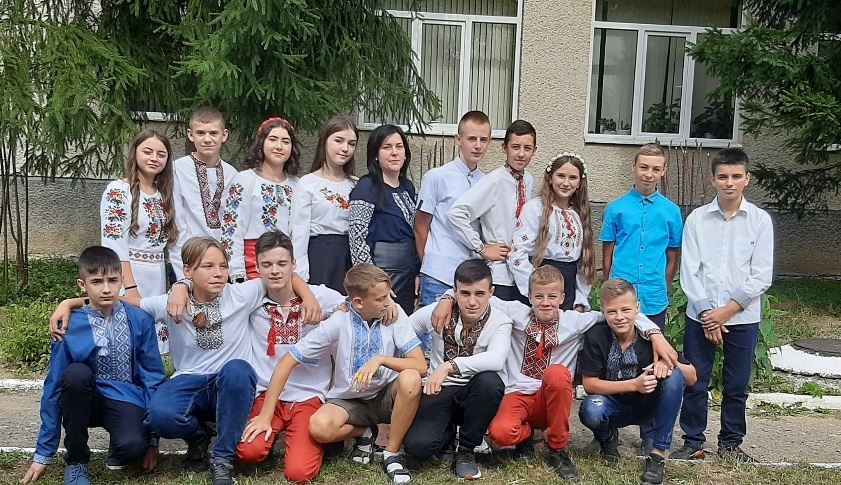 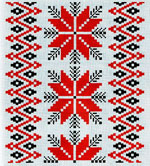 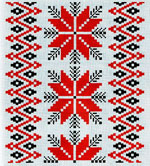 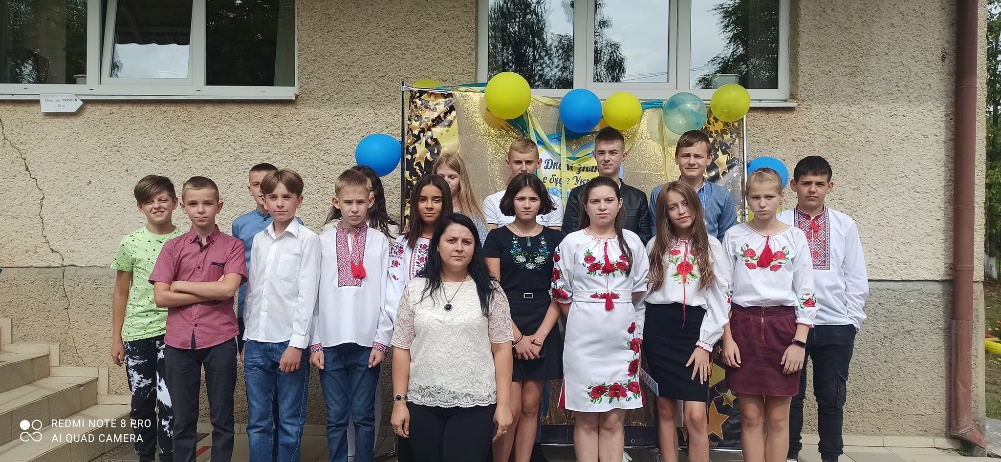 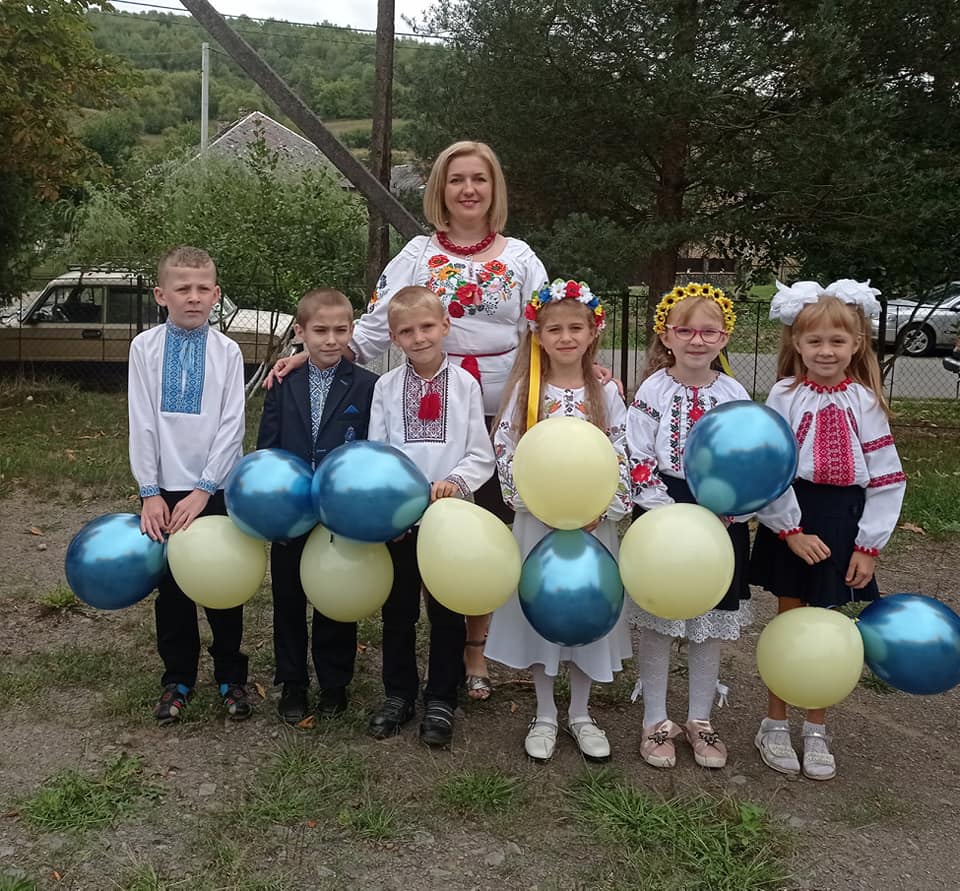 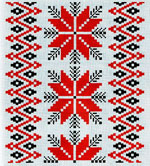 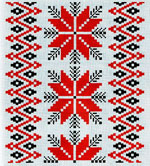 День фізичної культури і спорту
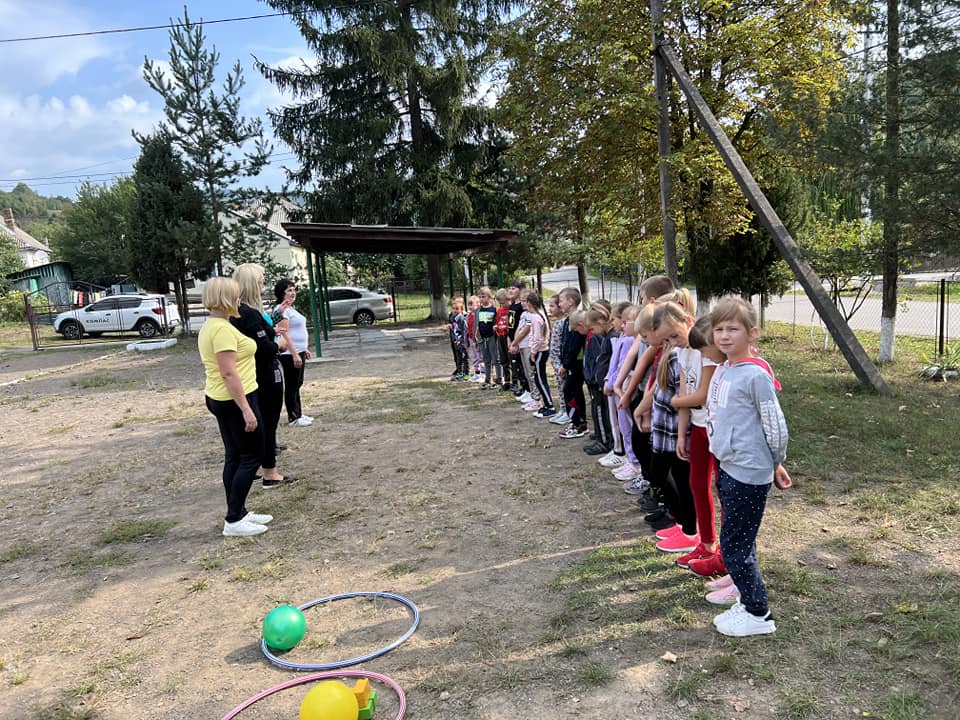 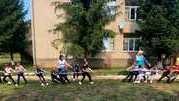 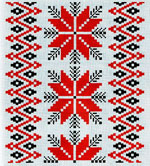 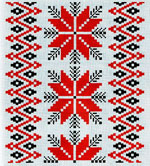 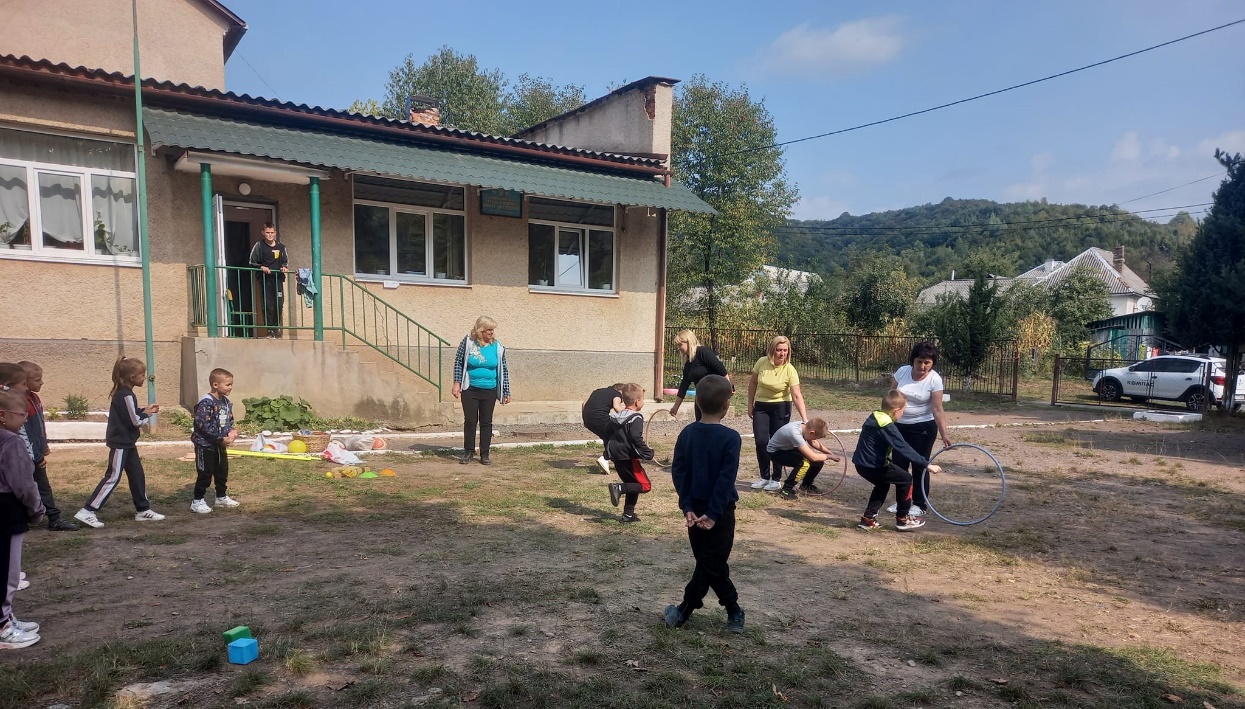 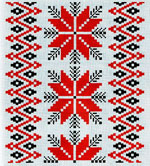 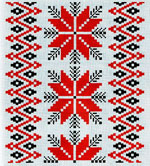 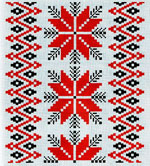 День миру
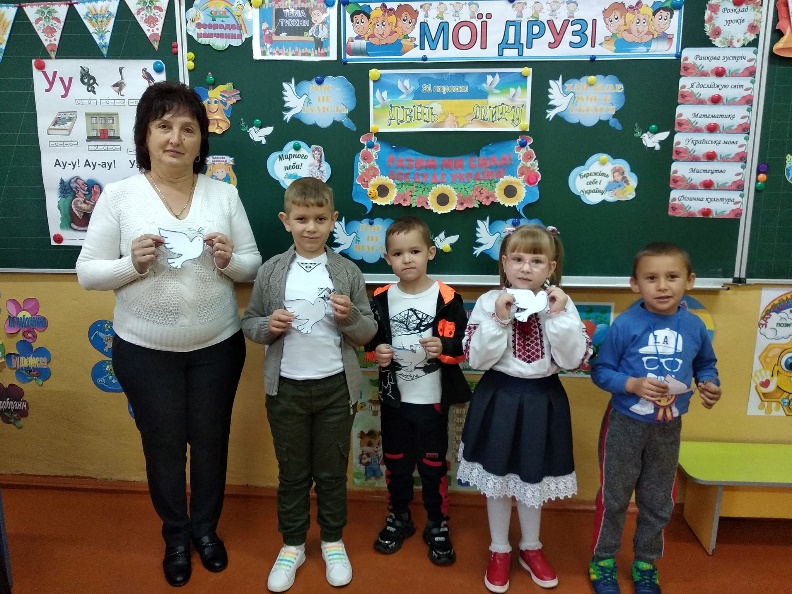 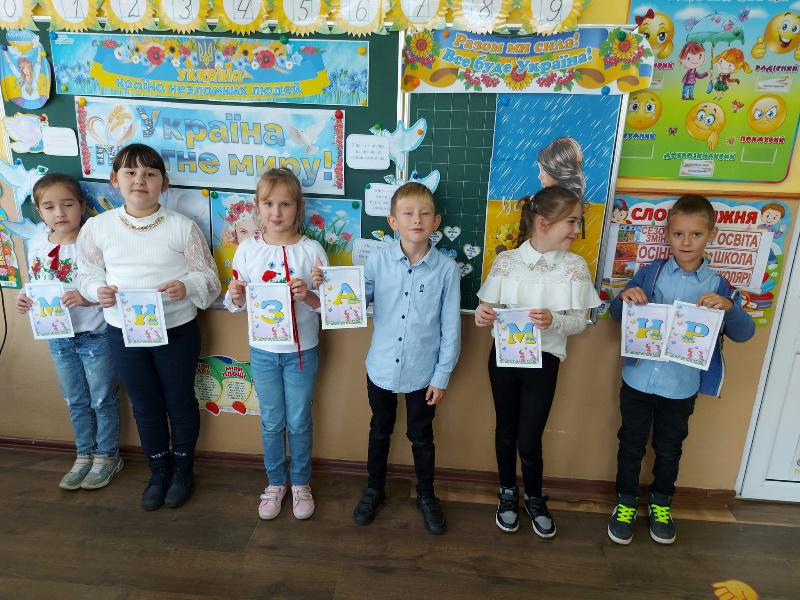 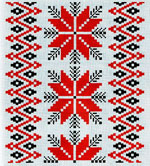 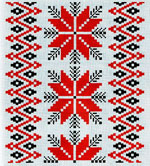 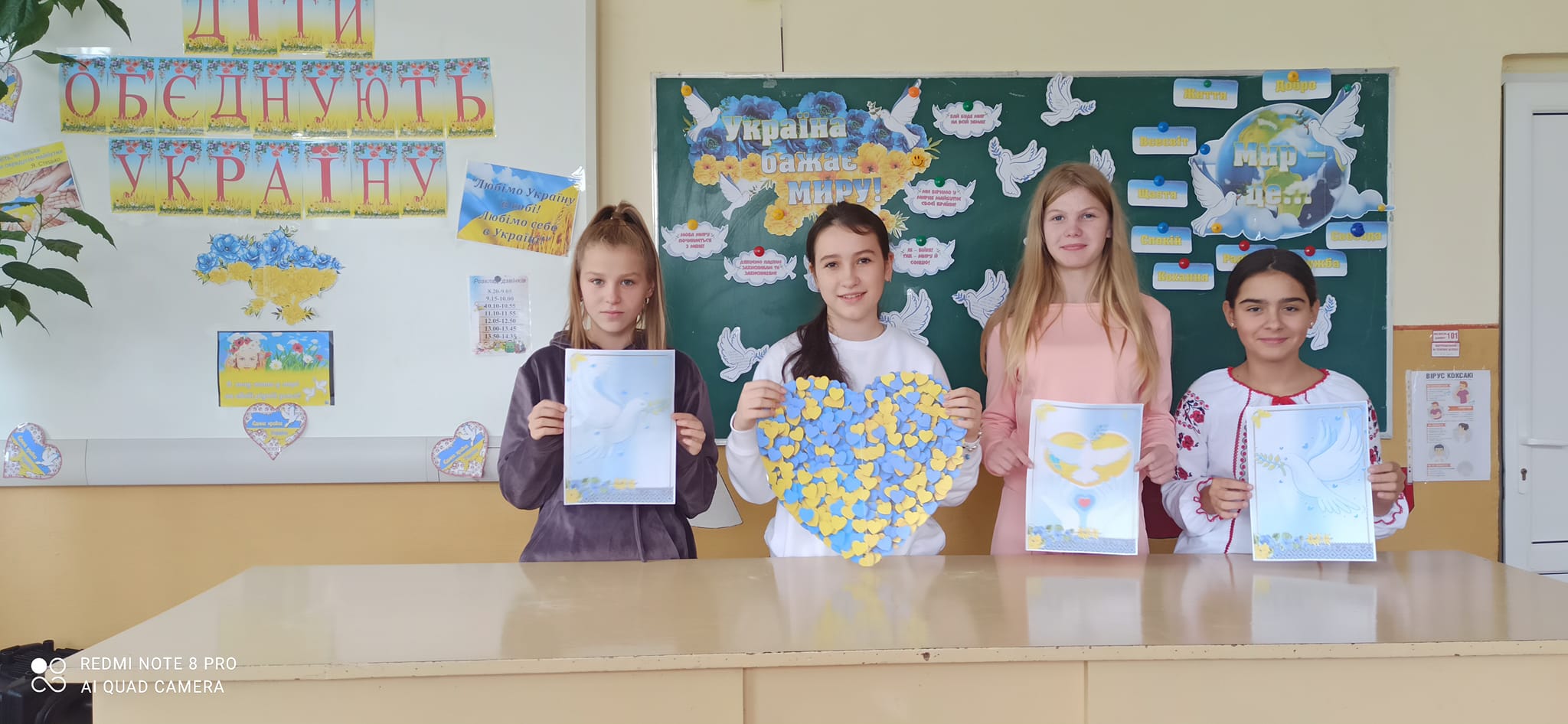 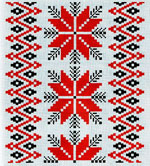 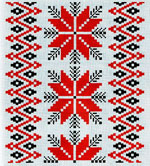 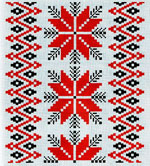 День партизанської слави
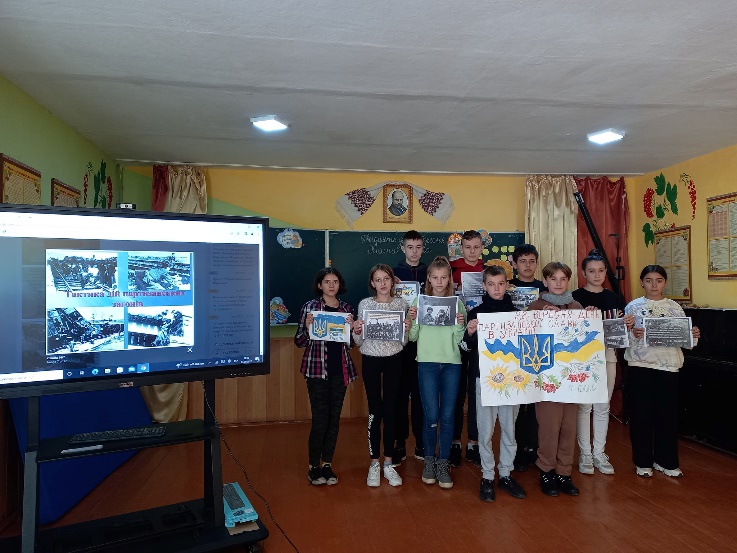 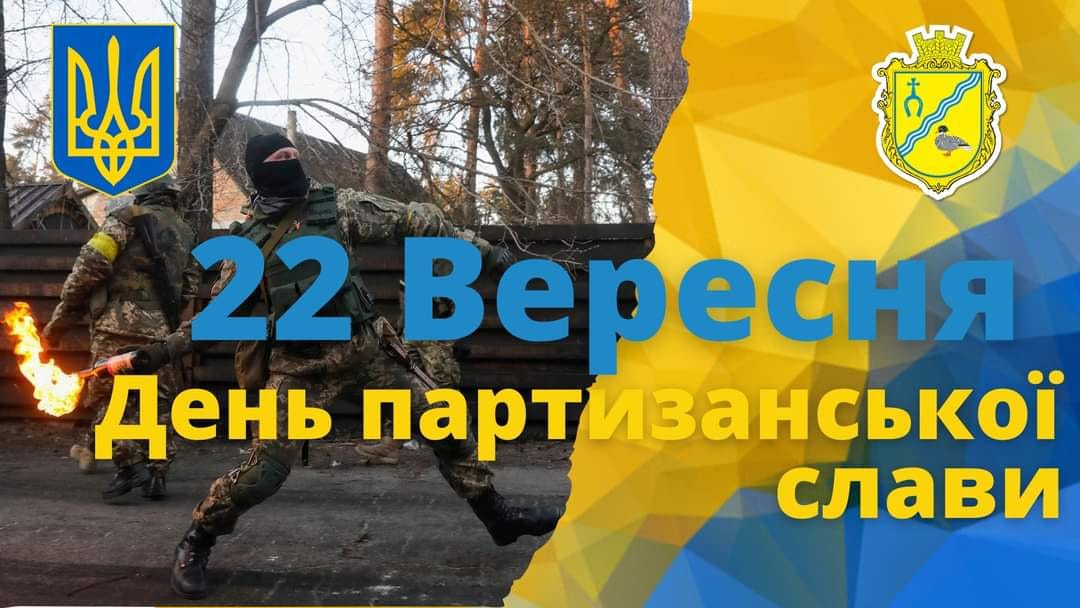 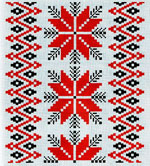 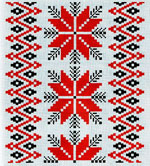 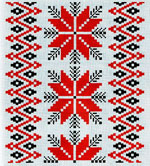 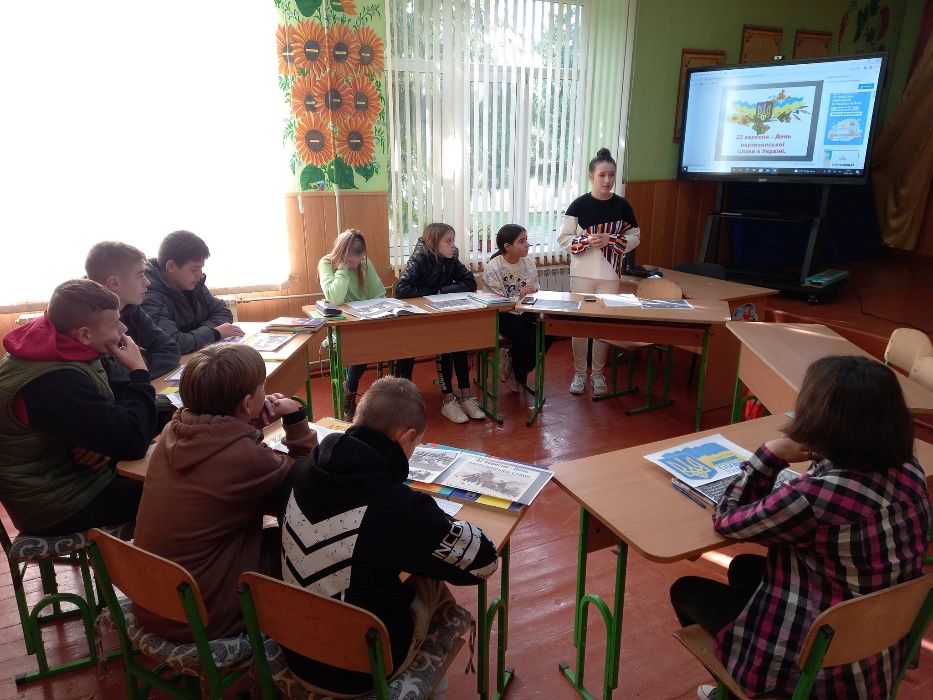 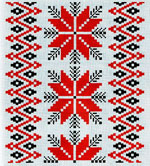 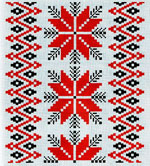 Щедра осінь
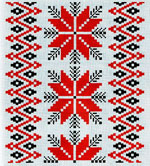 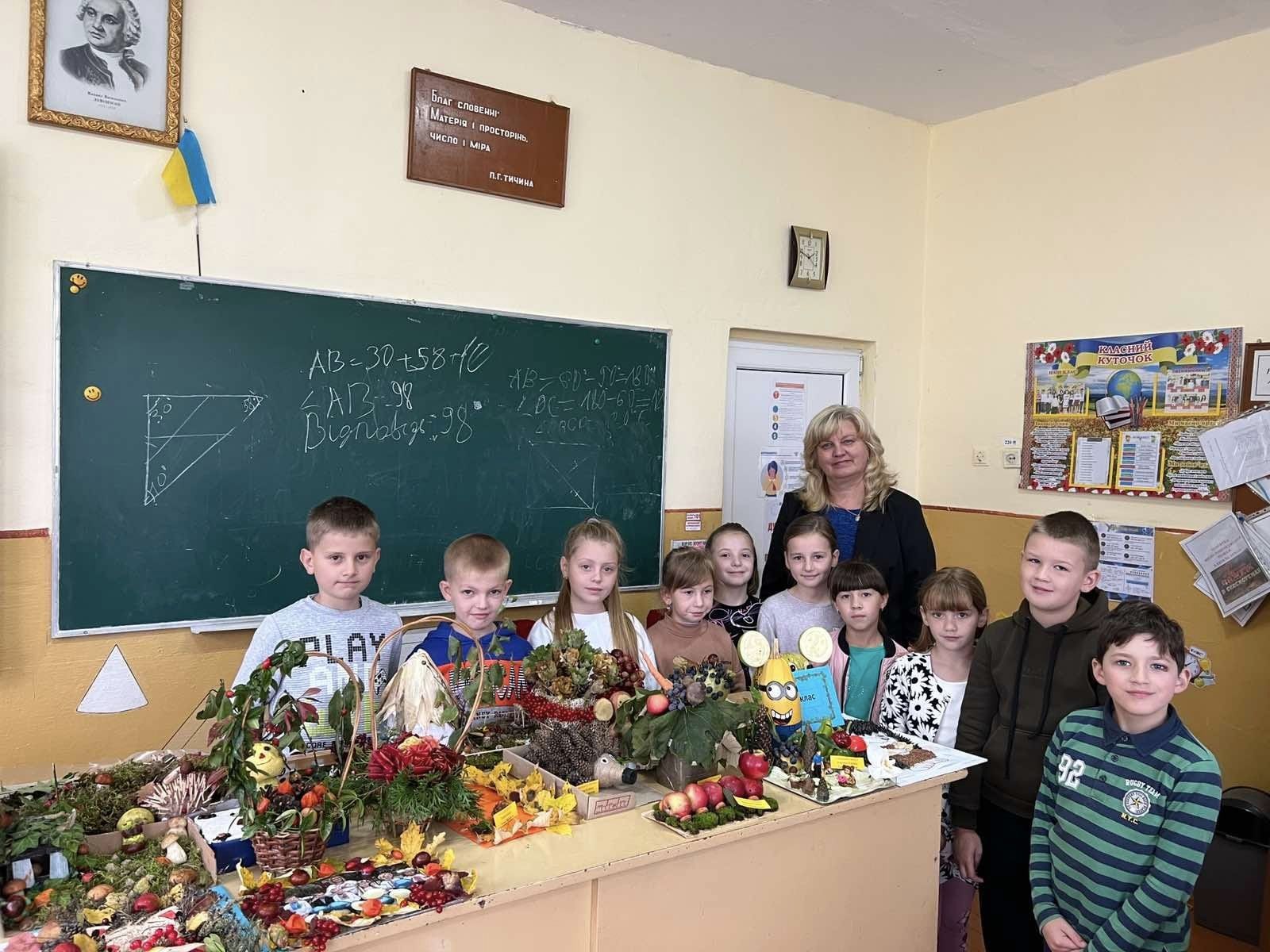 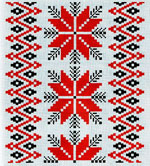 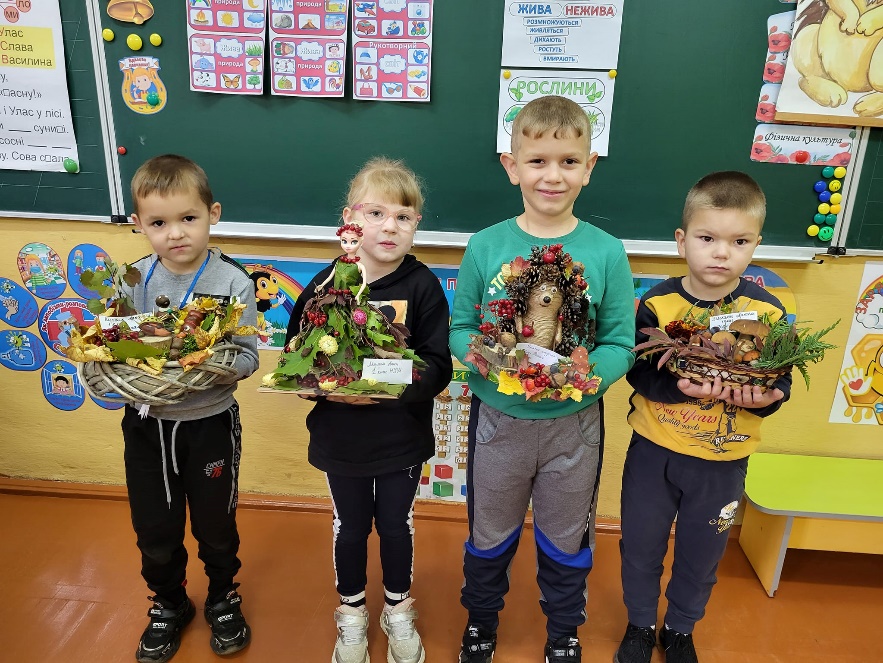 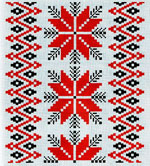 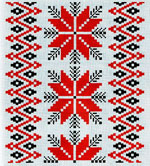 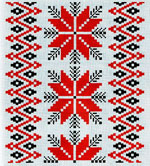 Всесвітній день захисту тварин
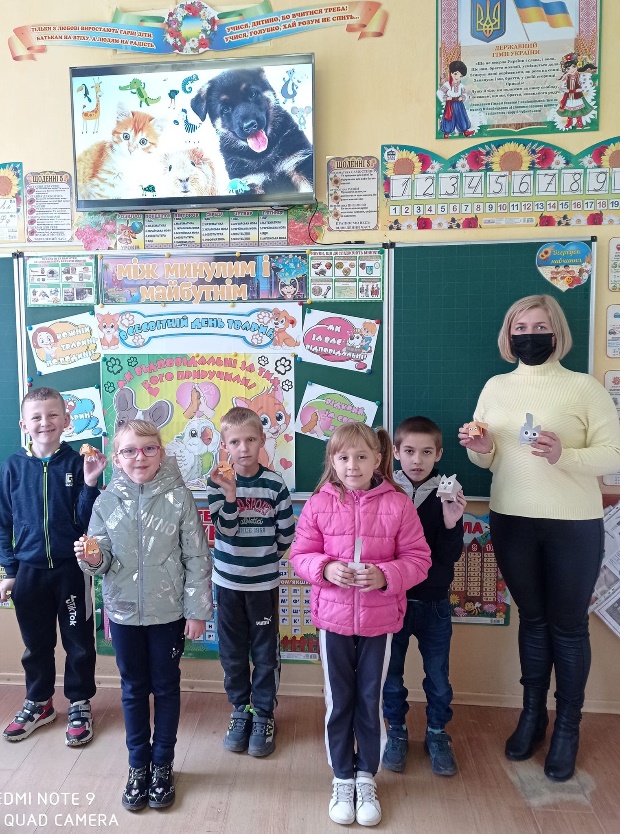 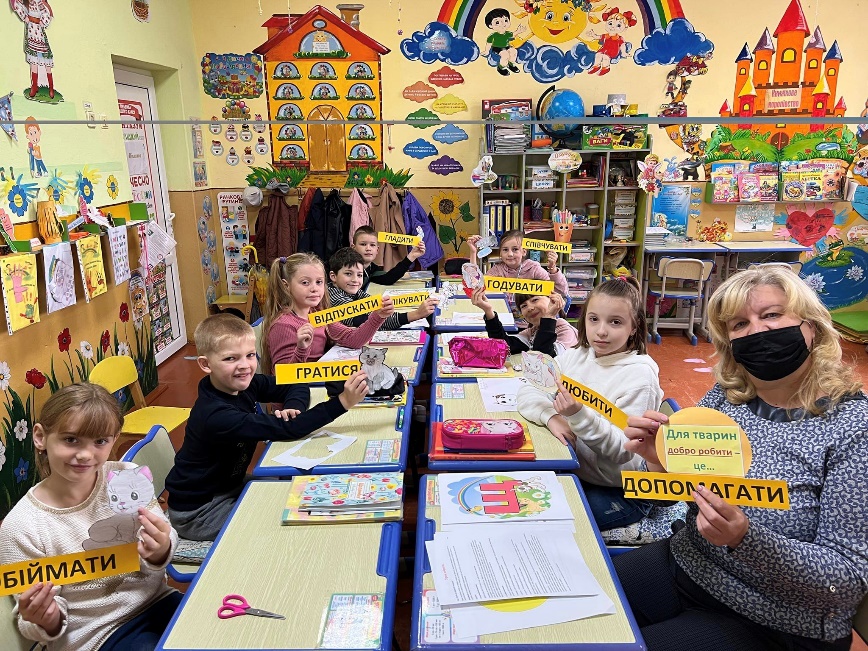 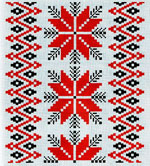 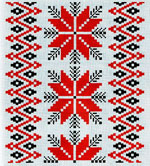 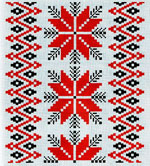 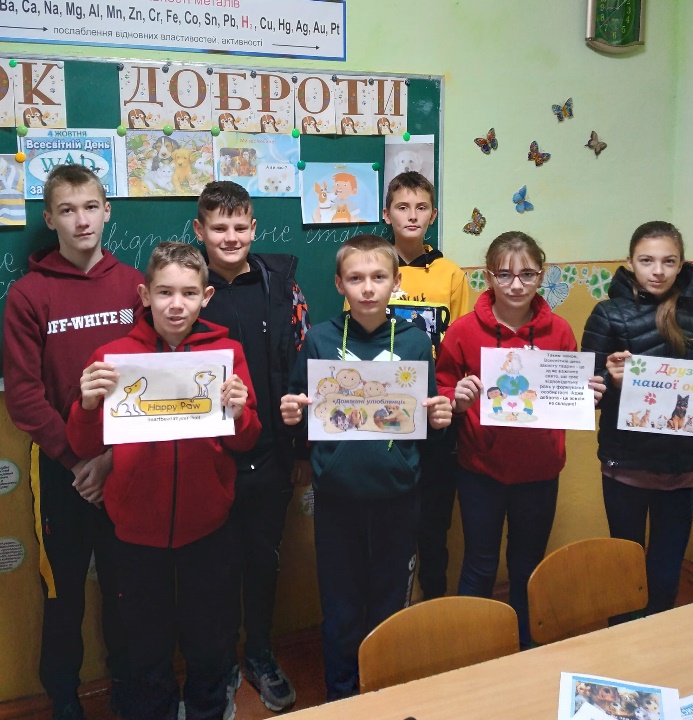 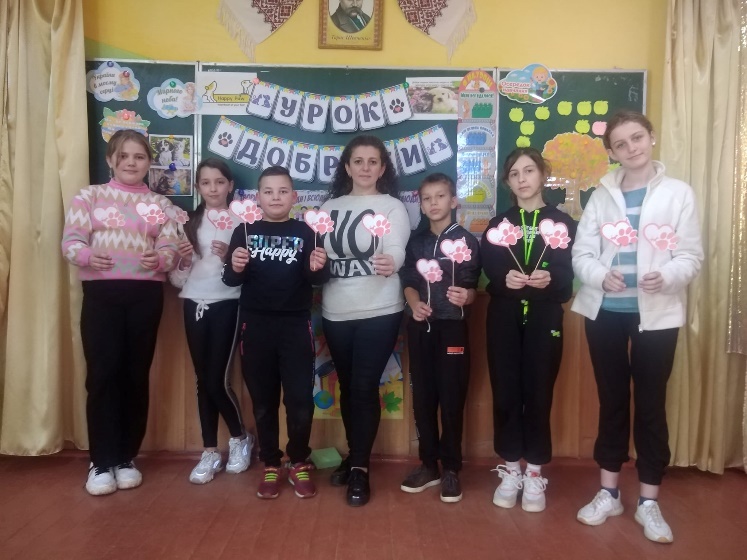 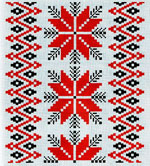 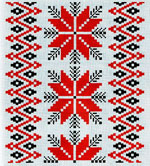 День захисників і захисниць
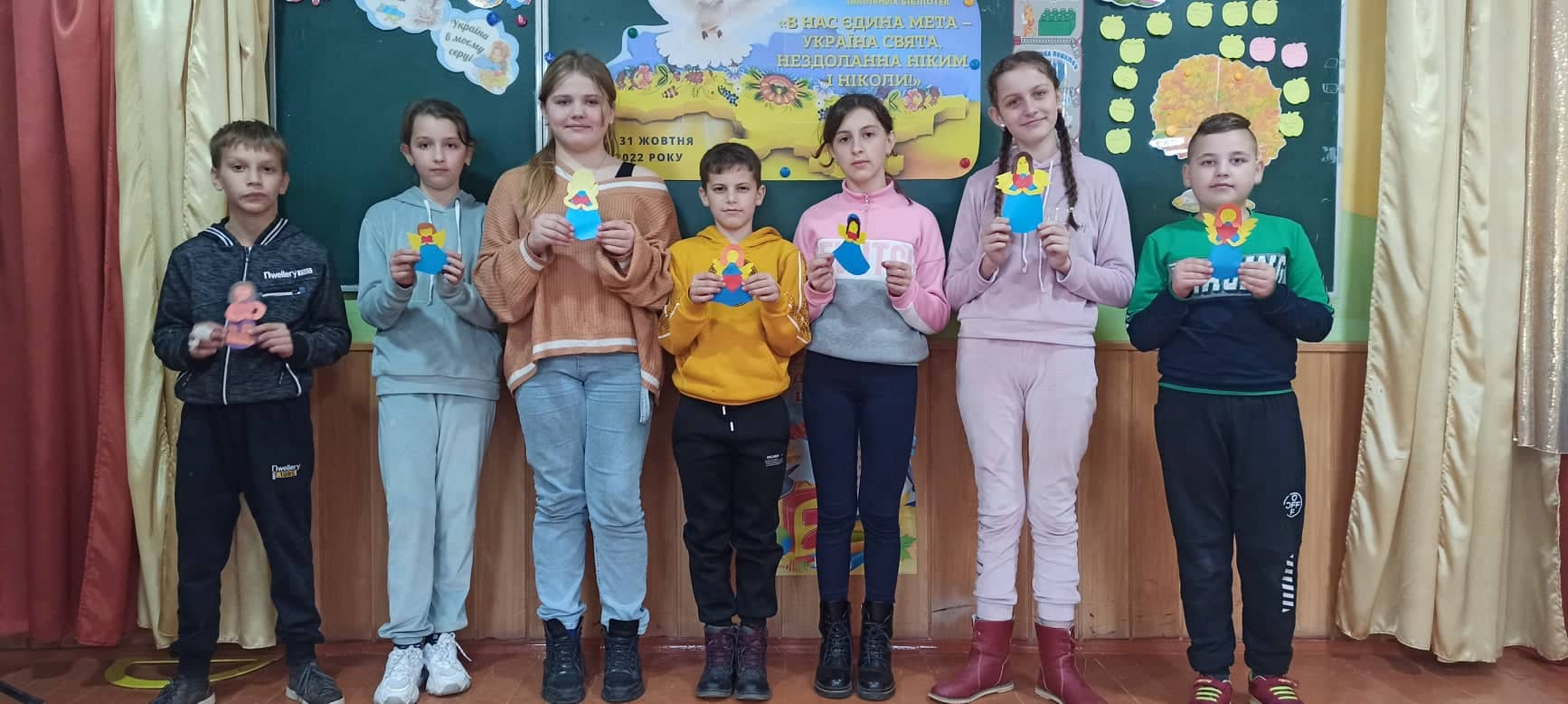 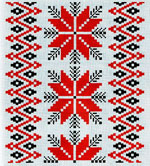 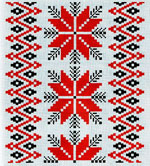 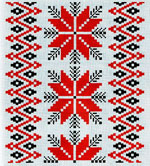 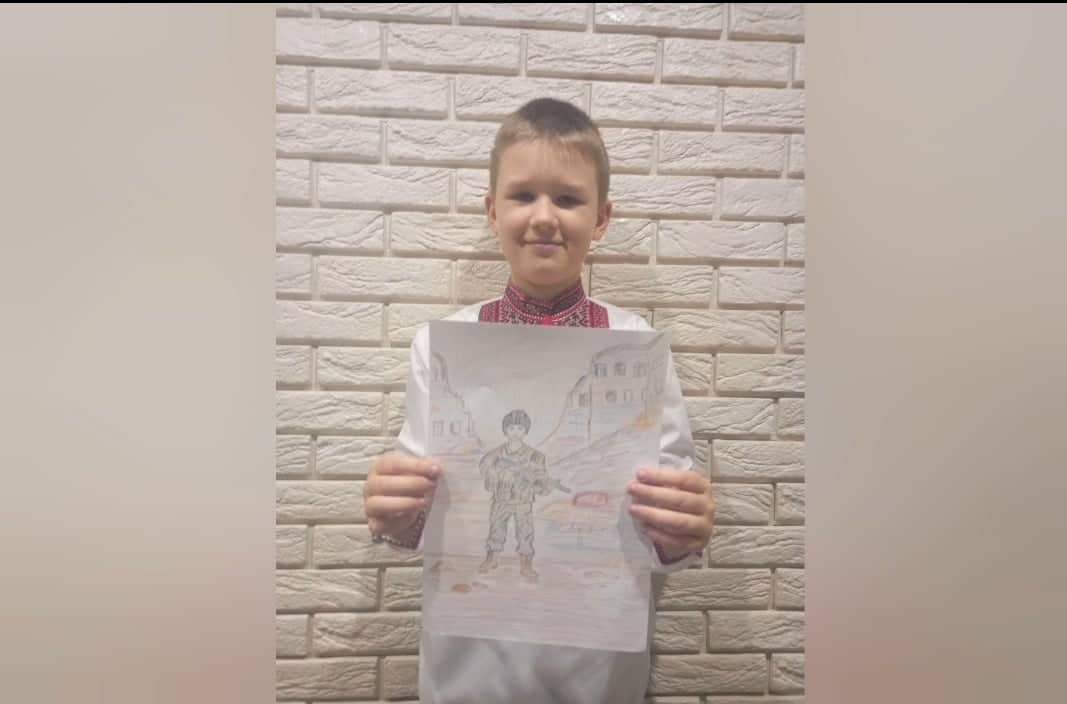 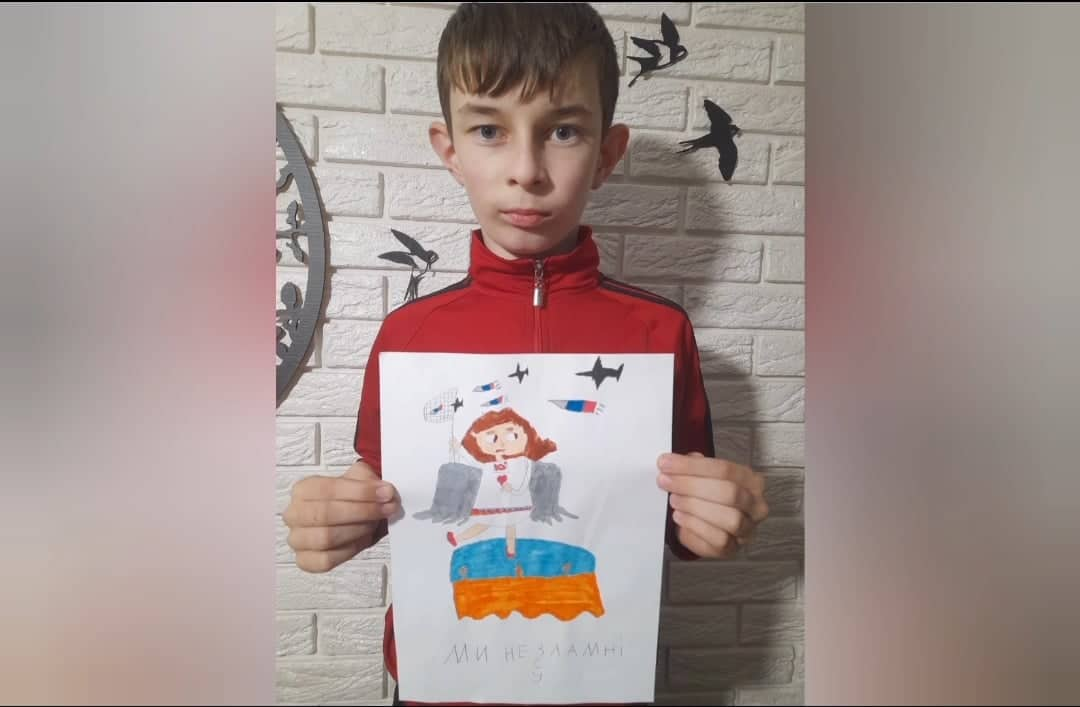 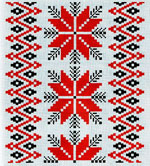 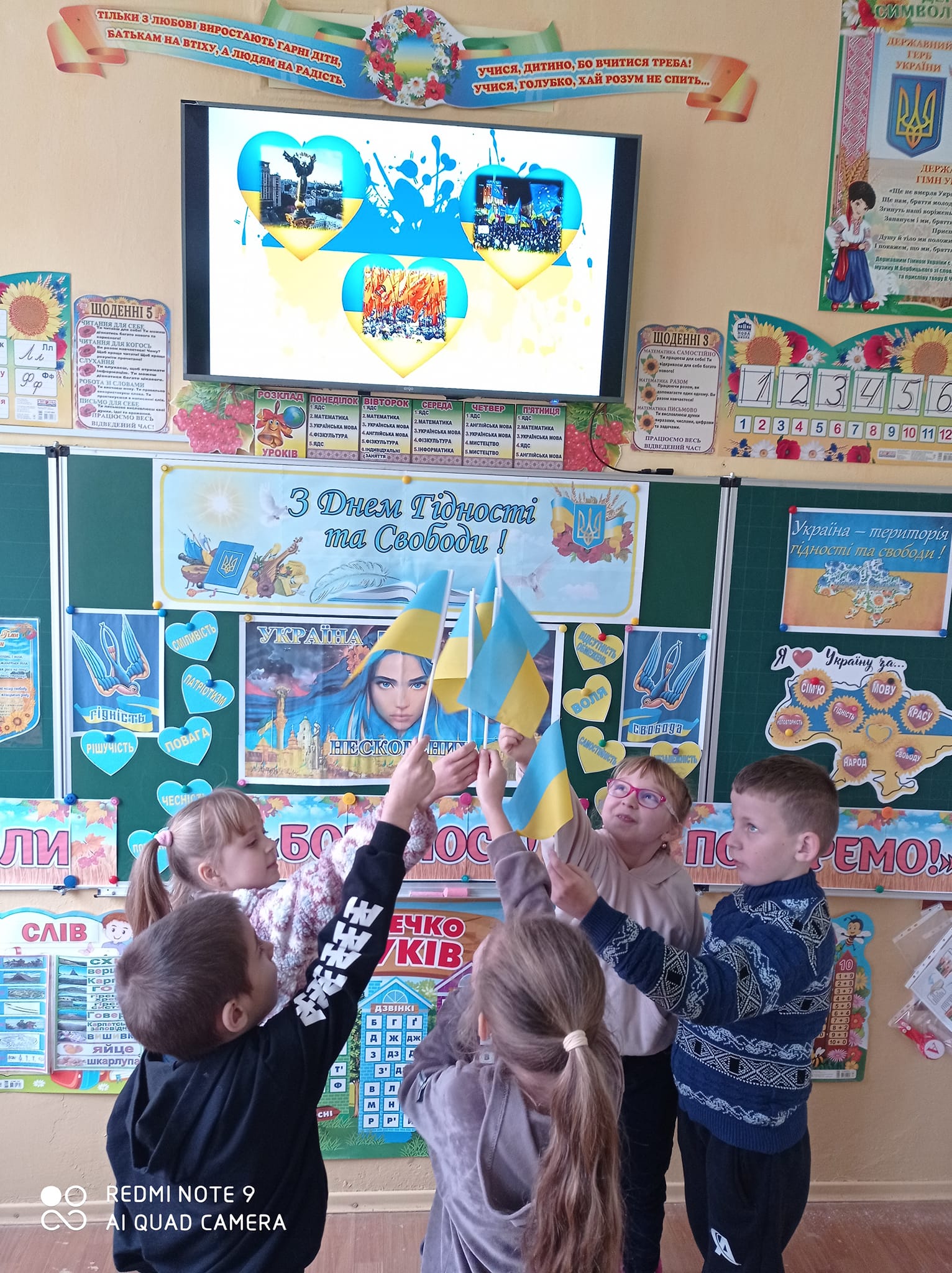 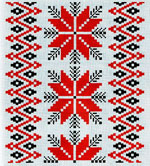 День Гідності та Свободи
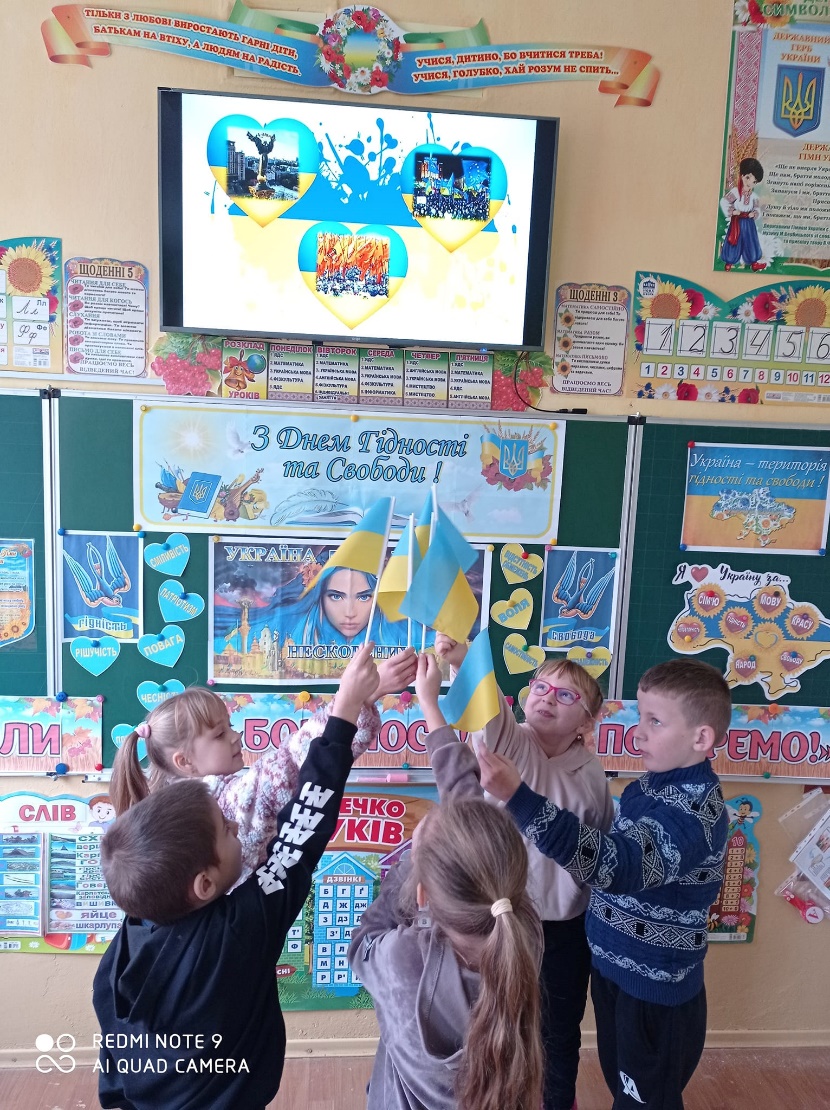 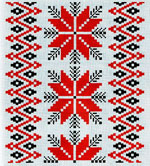 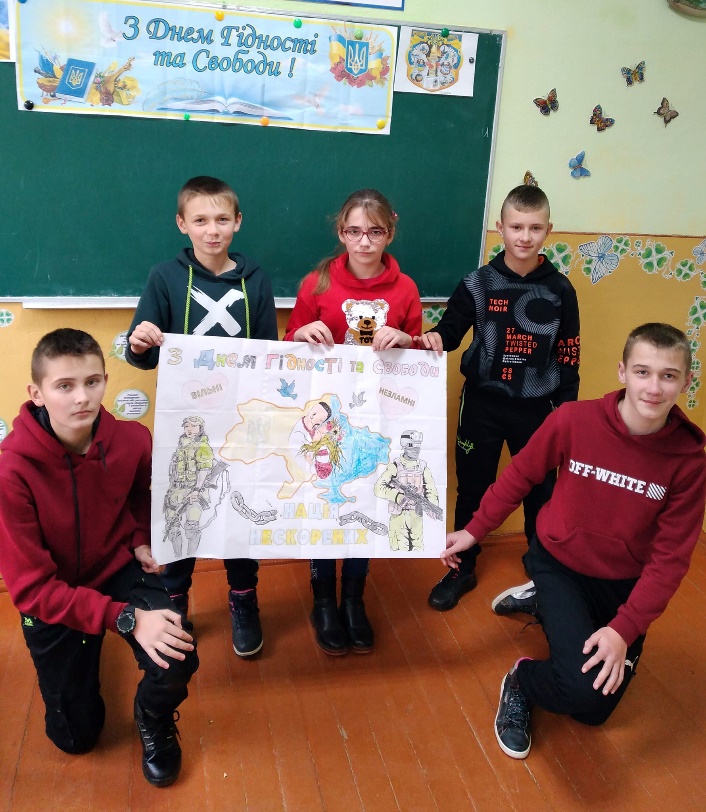 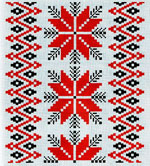 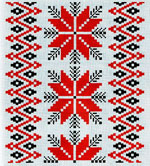 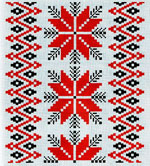 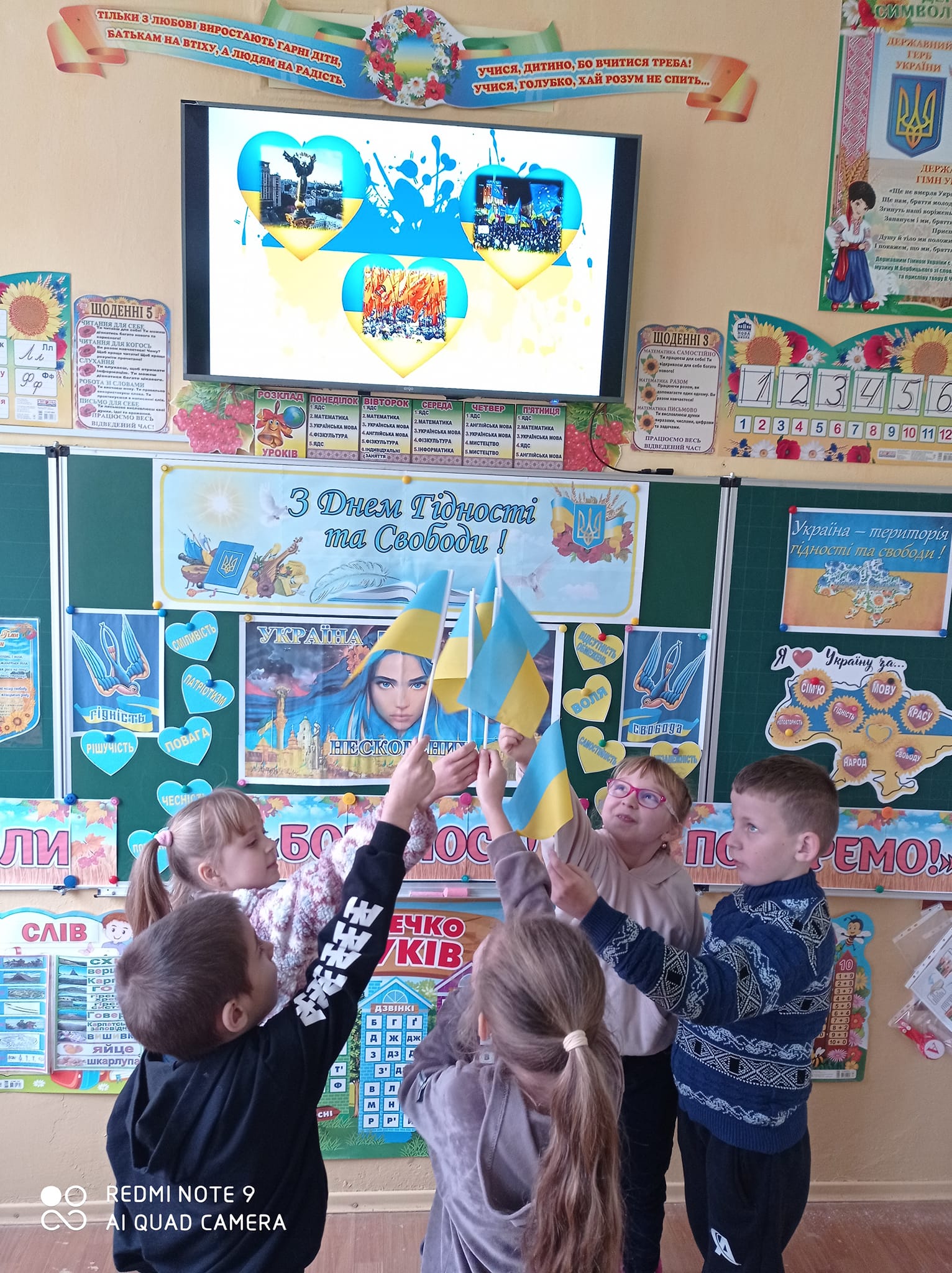 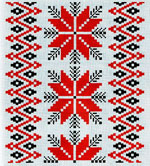 День ЗСУ
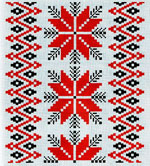 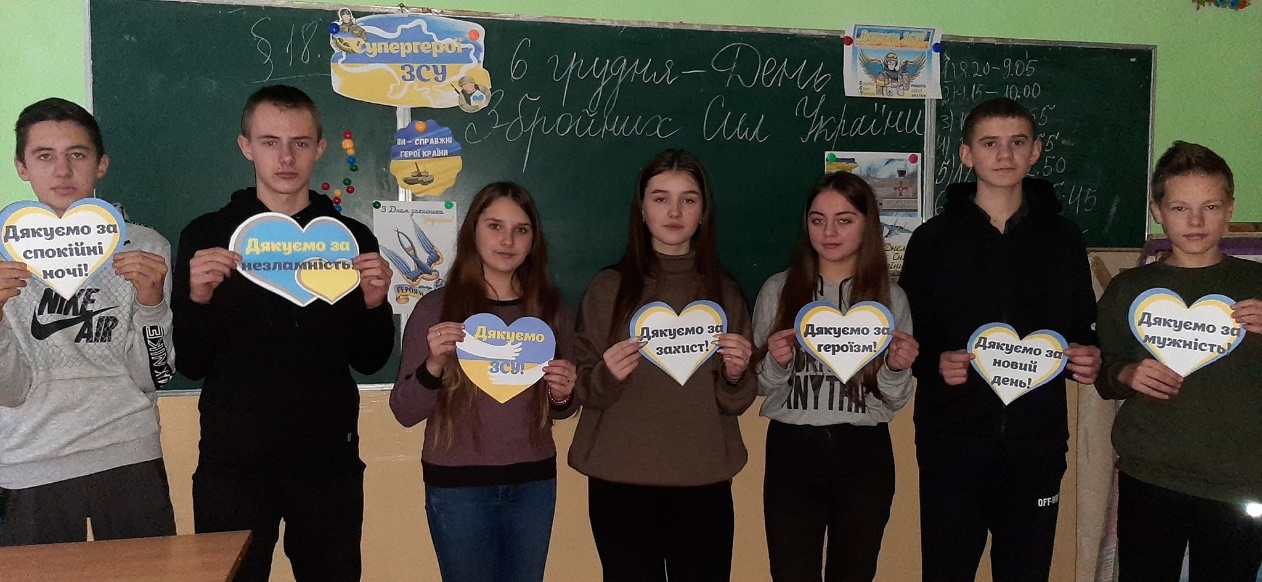 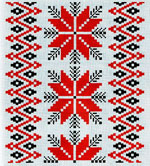 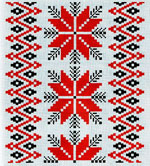 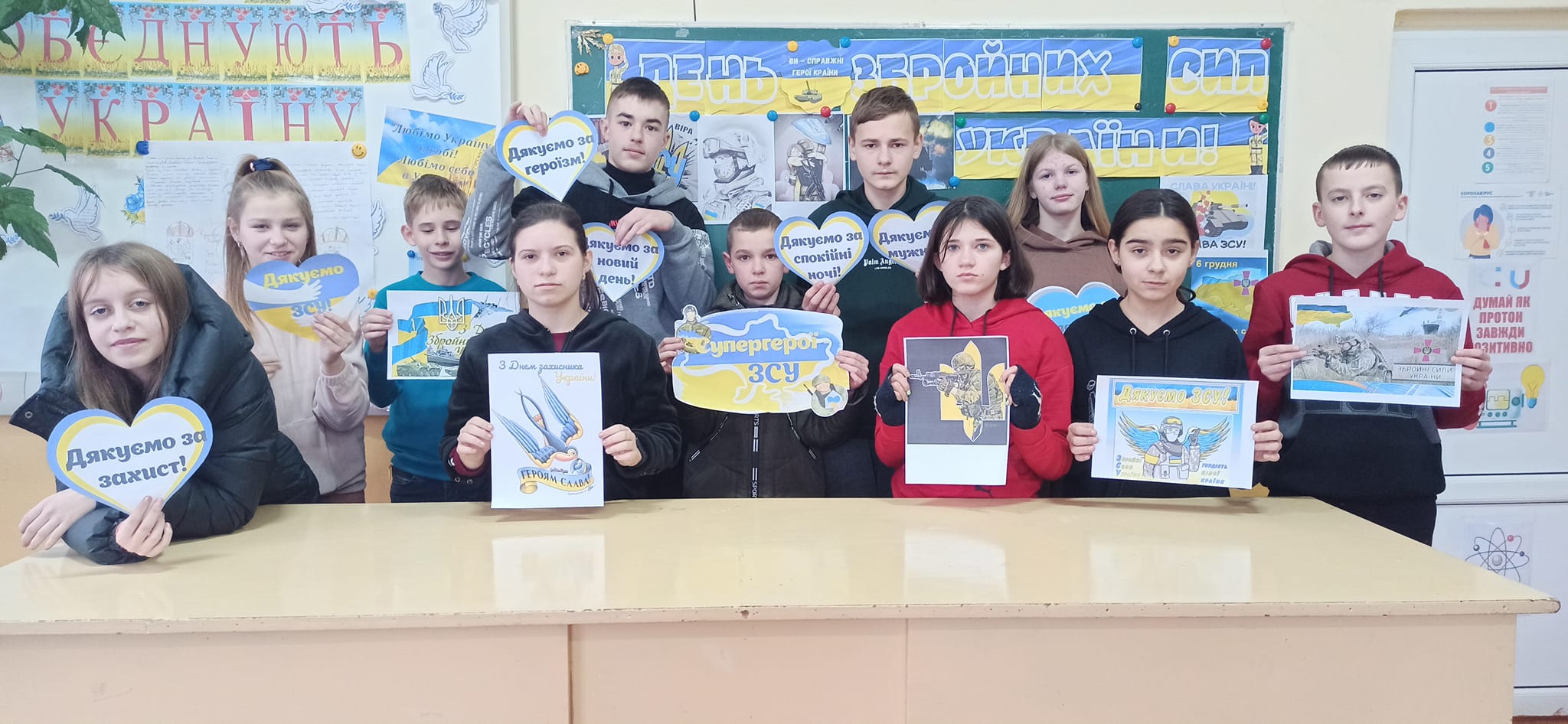 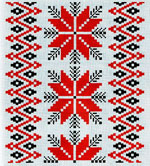 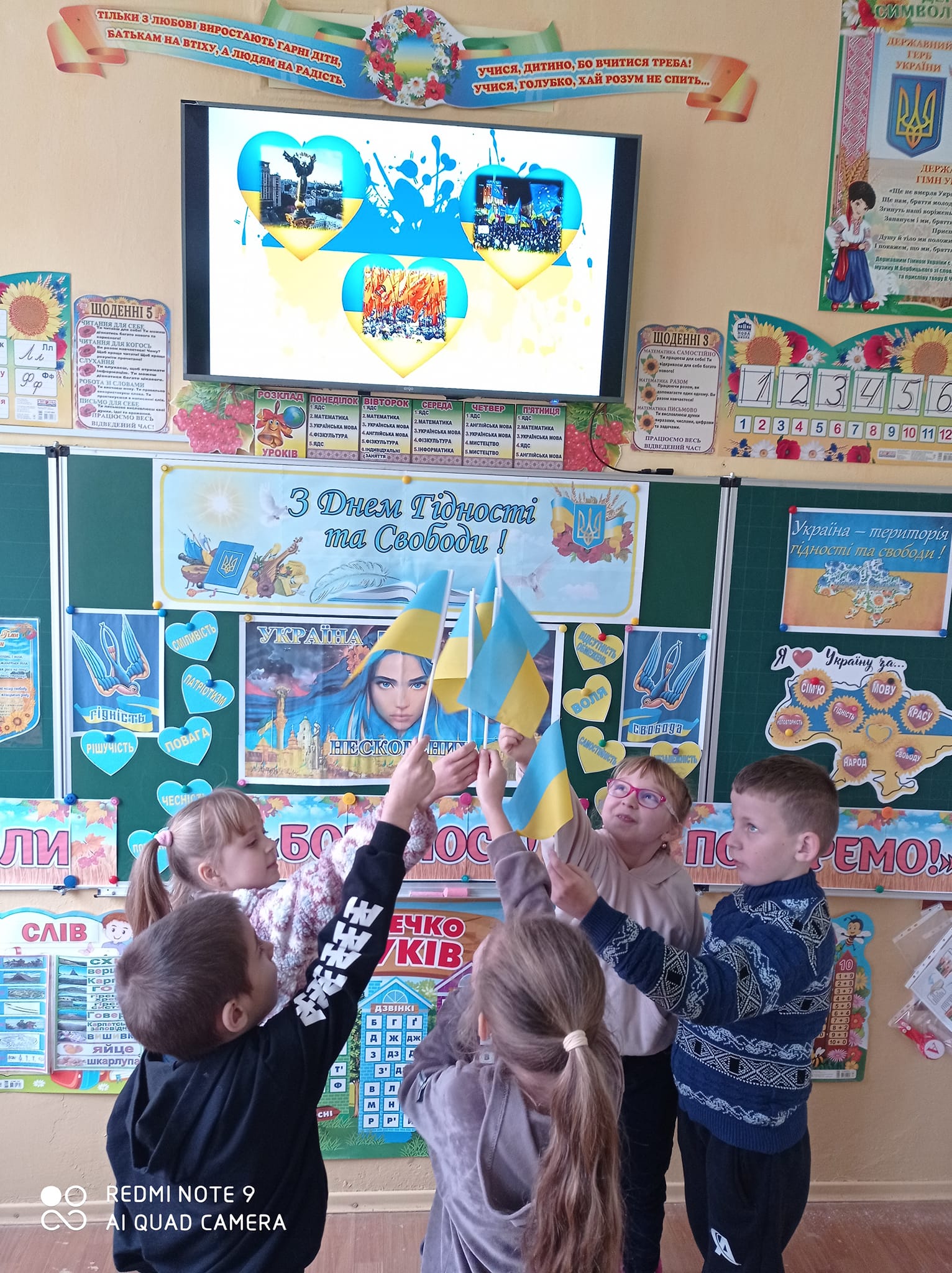 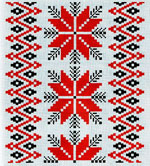 Новорічні свята
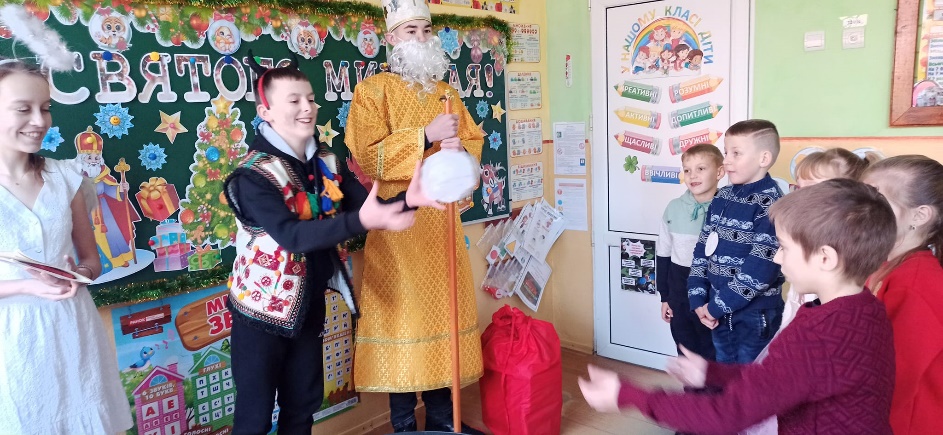 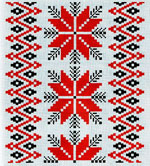 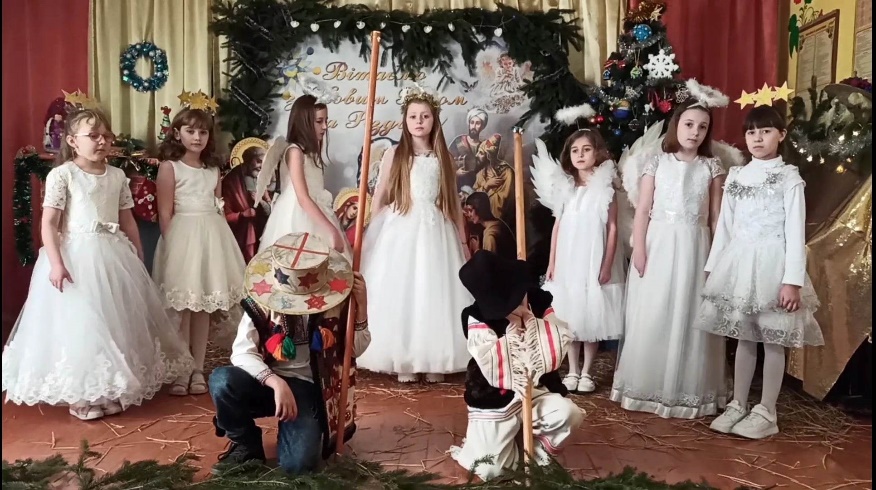 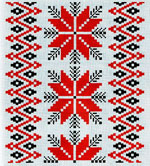 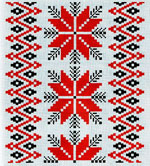 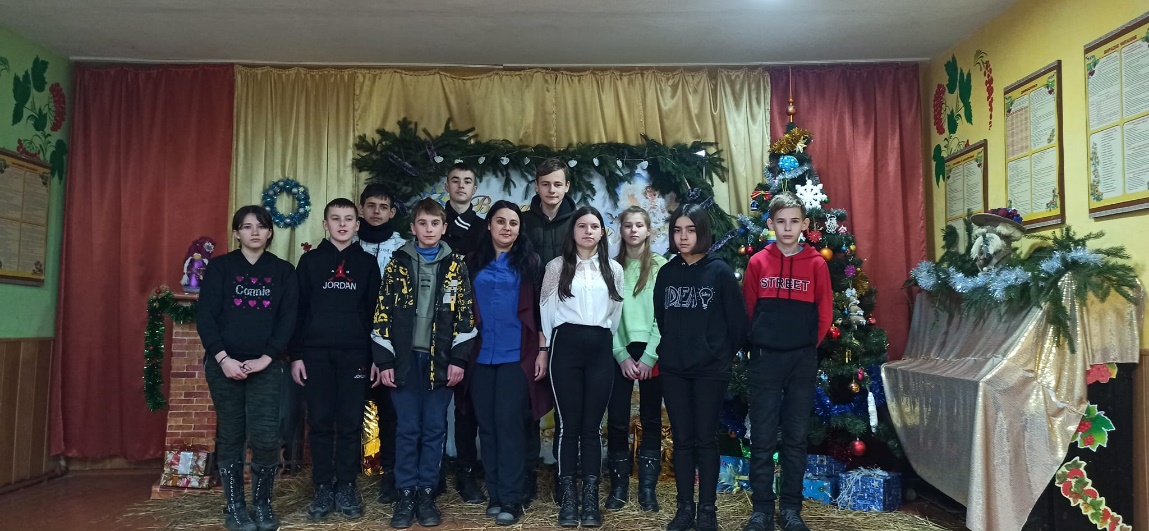 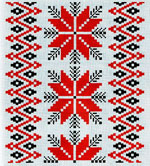 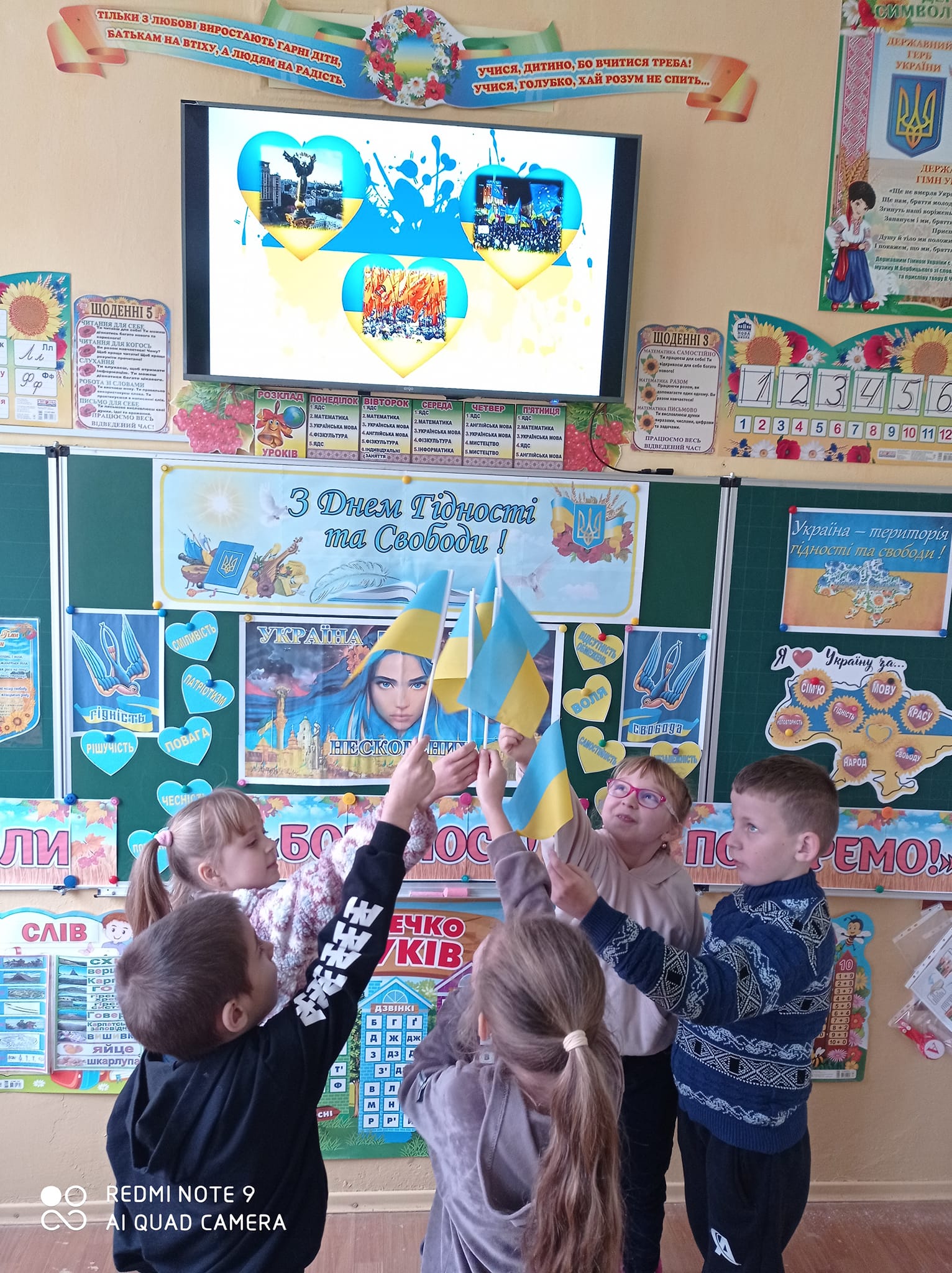 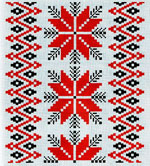 День Соборності України
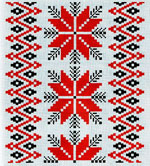 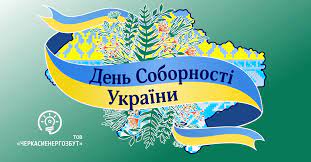 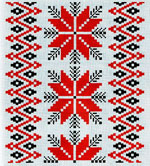 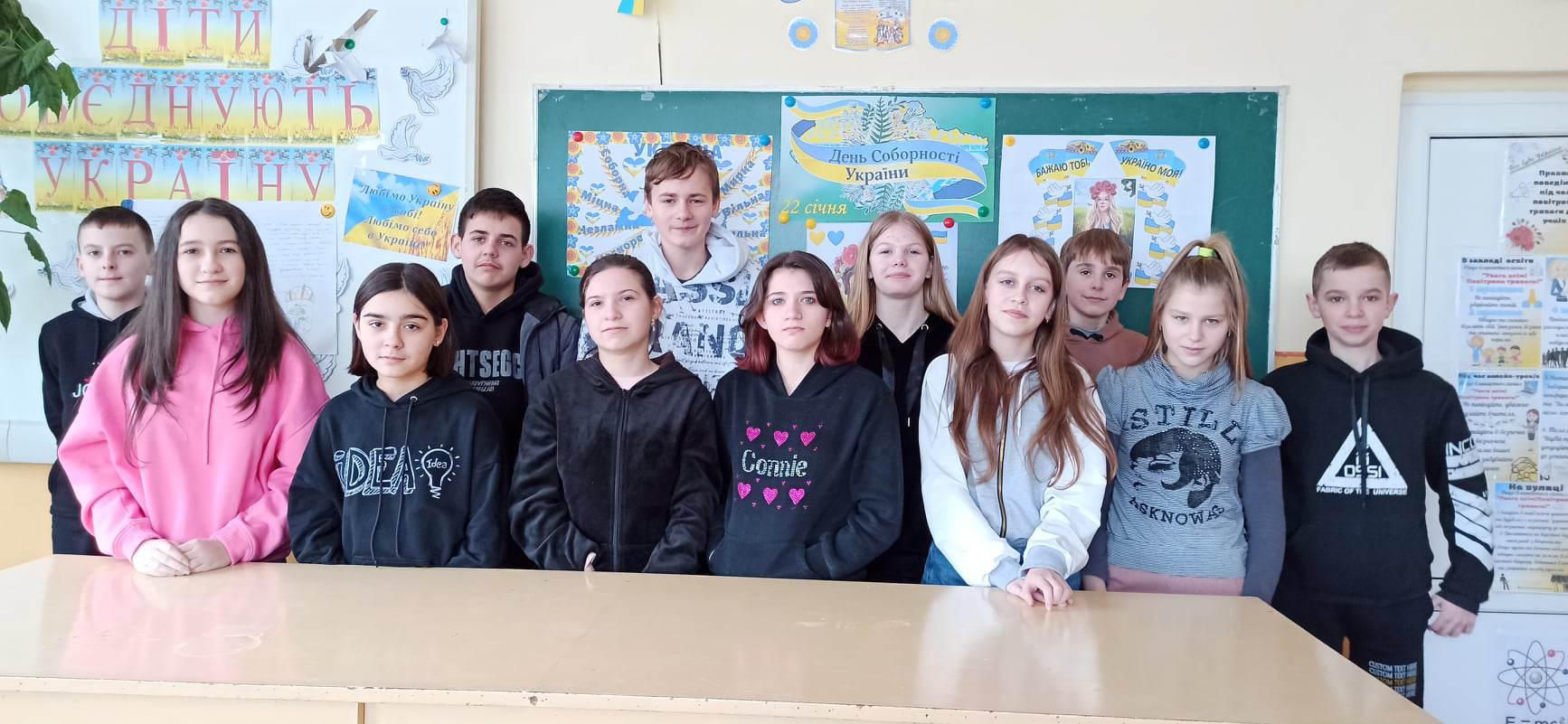 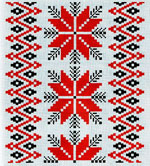 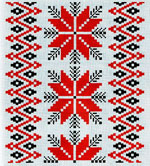 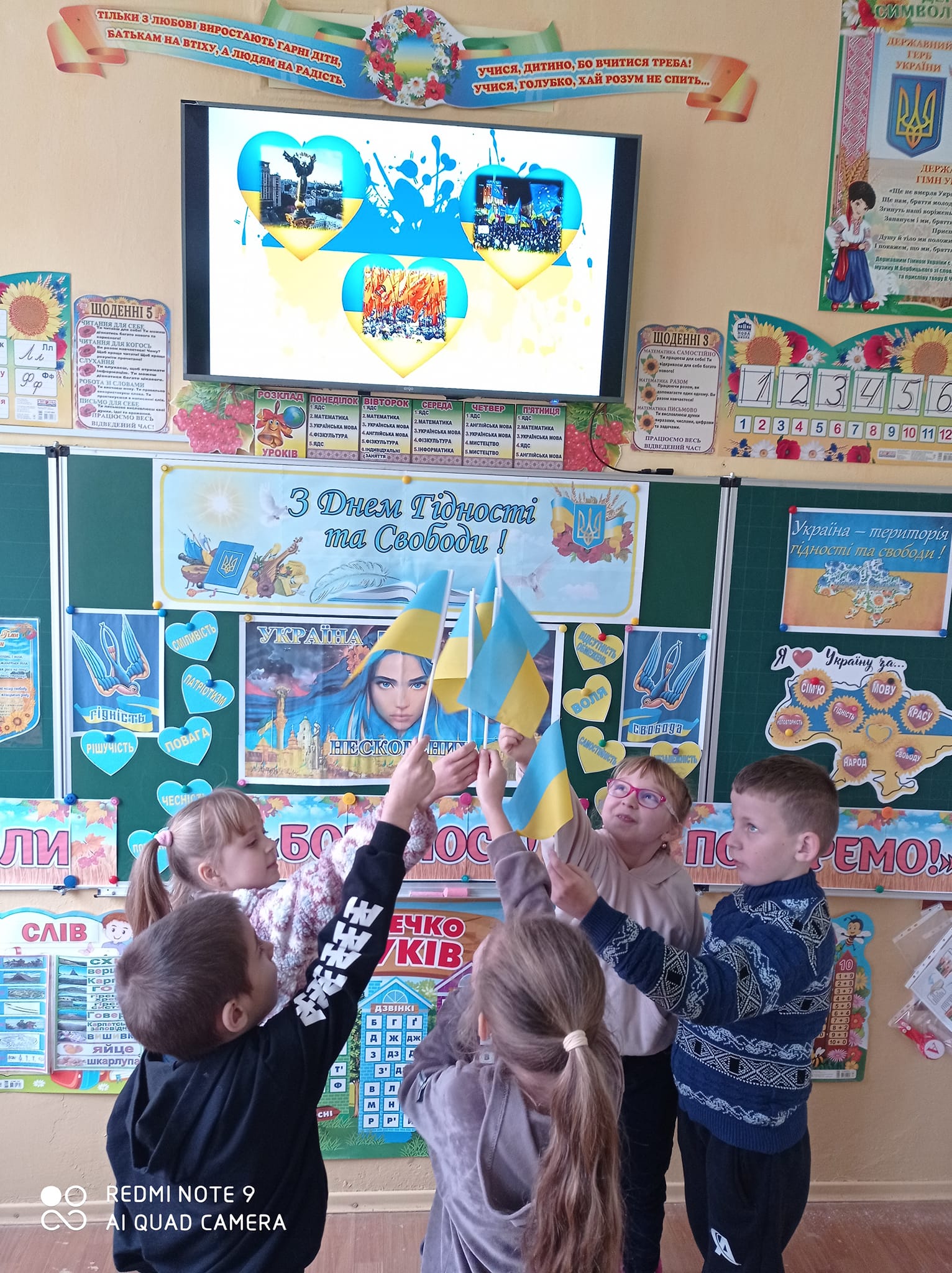 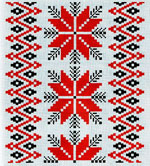 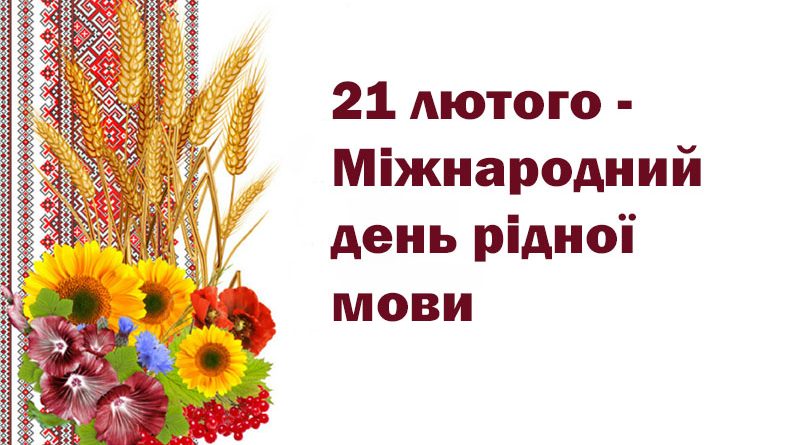 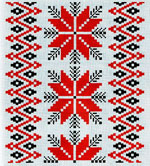 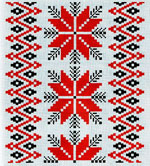 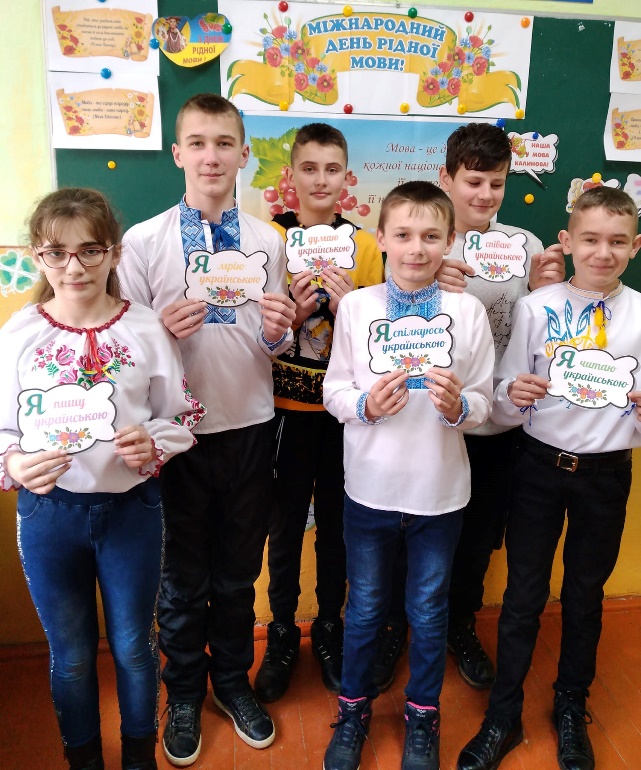 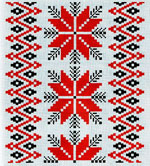 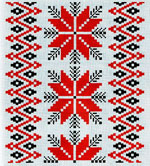 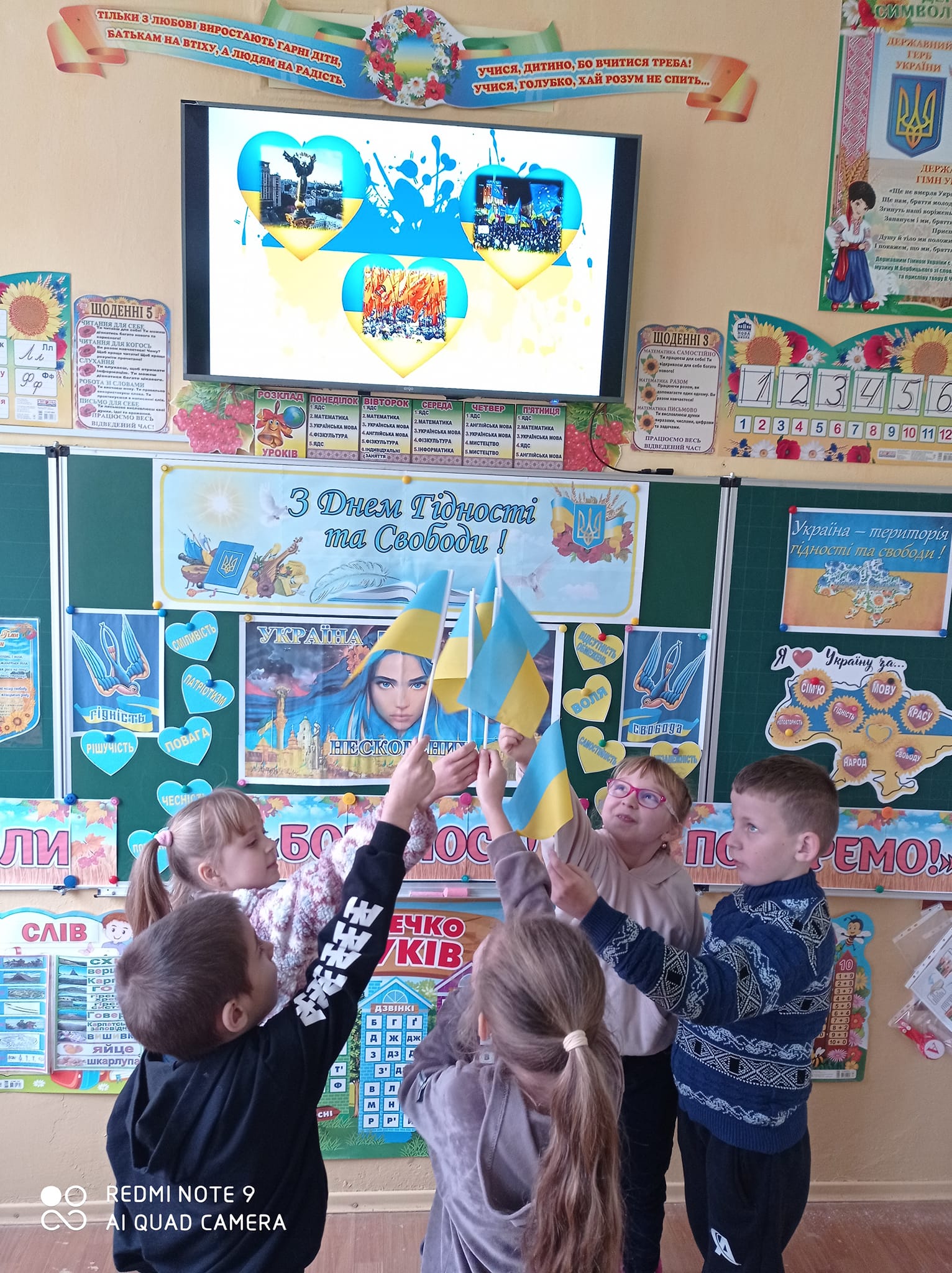 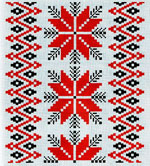 Вшанування пам’яті Тараса Григоровича Шевченка
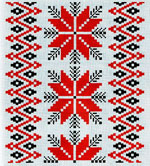 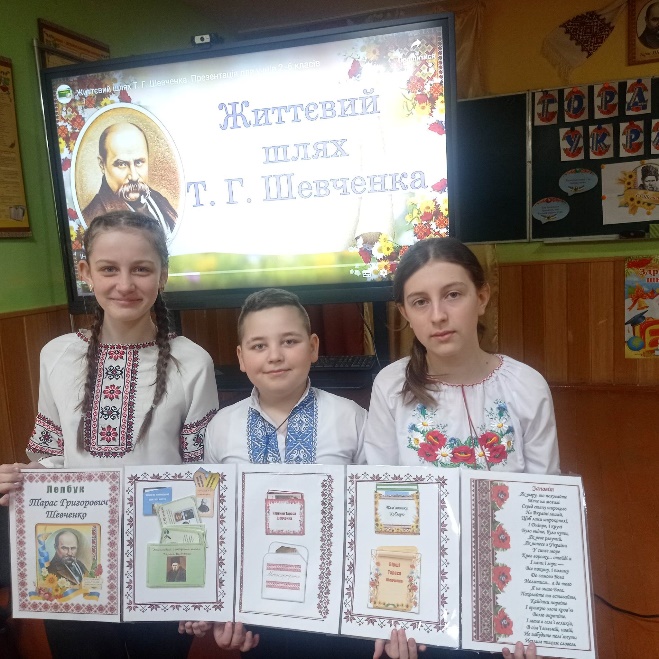 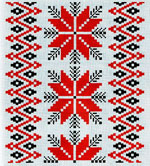 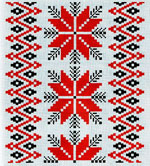 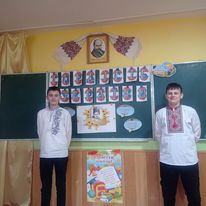 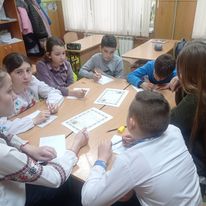 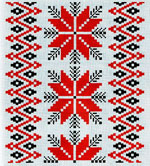 Виховні заходи
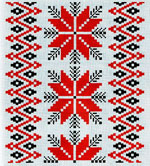 Писанка
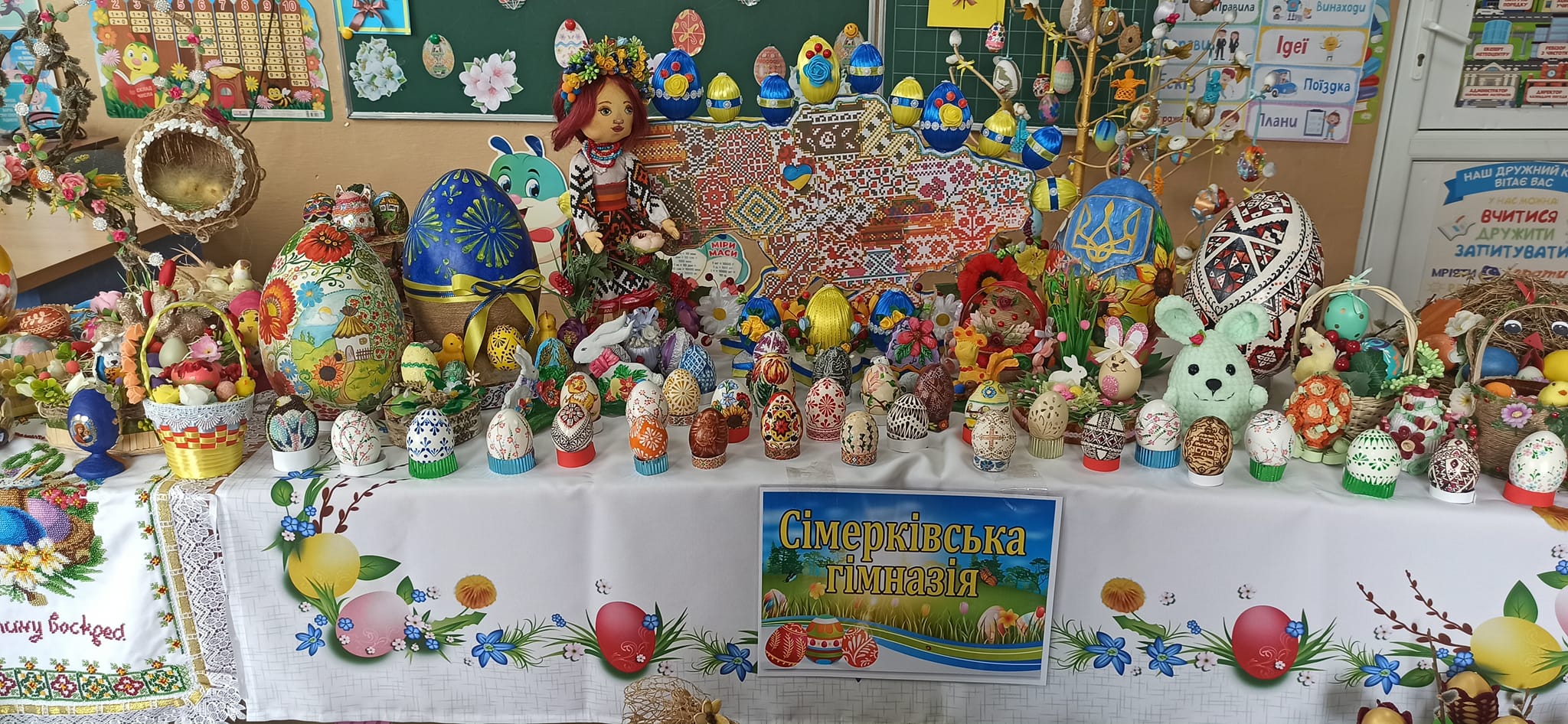 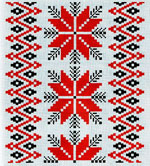 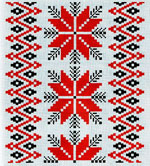 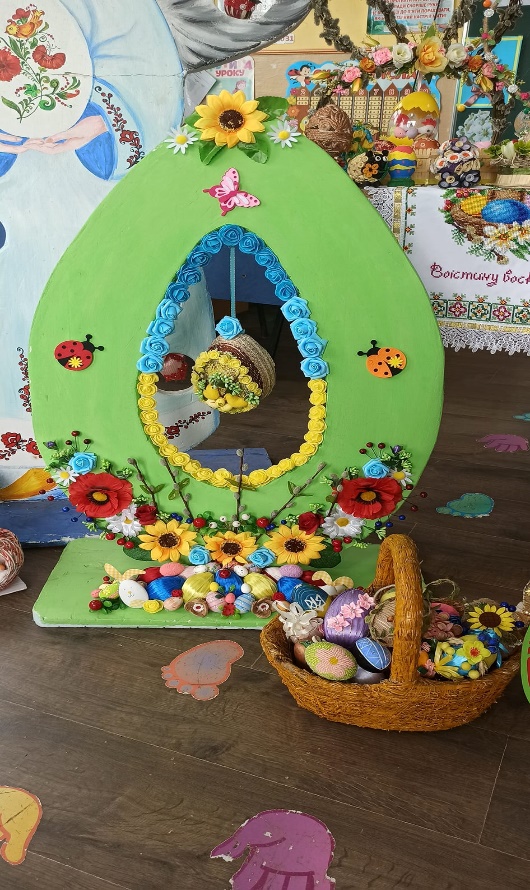 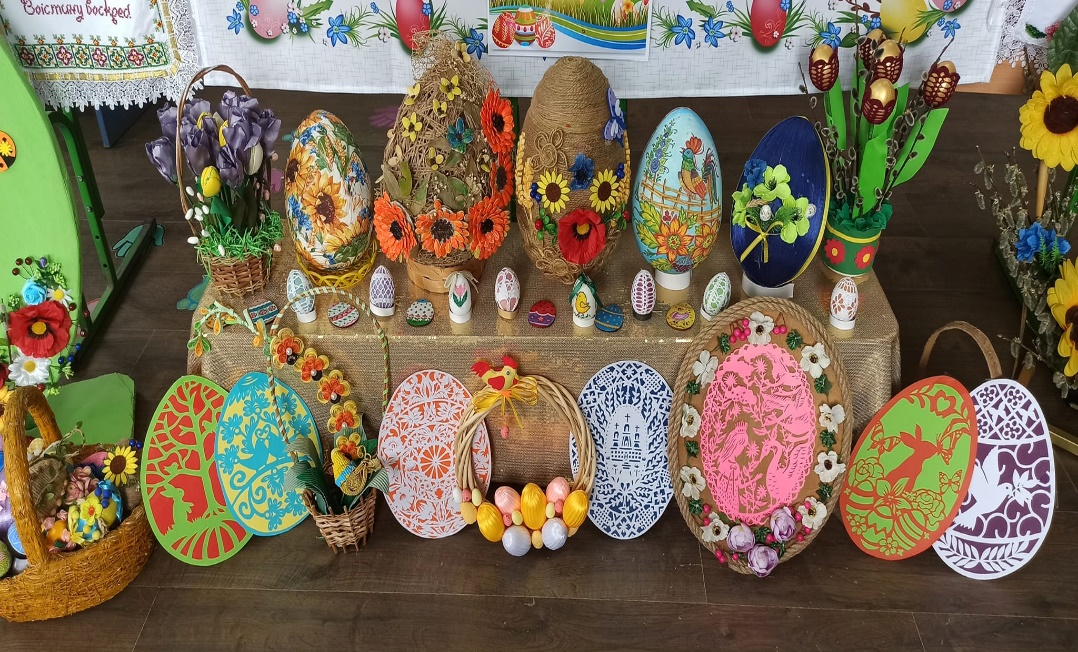 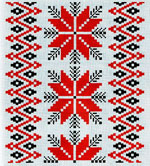 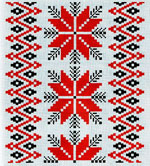 [Speaker Notes: Результати Яцика ?????????????????????????????]
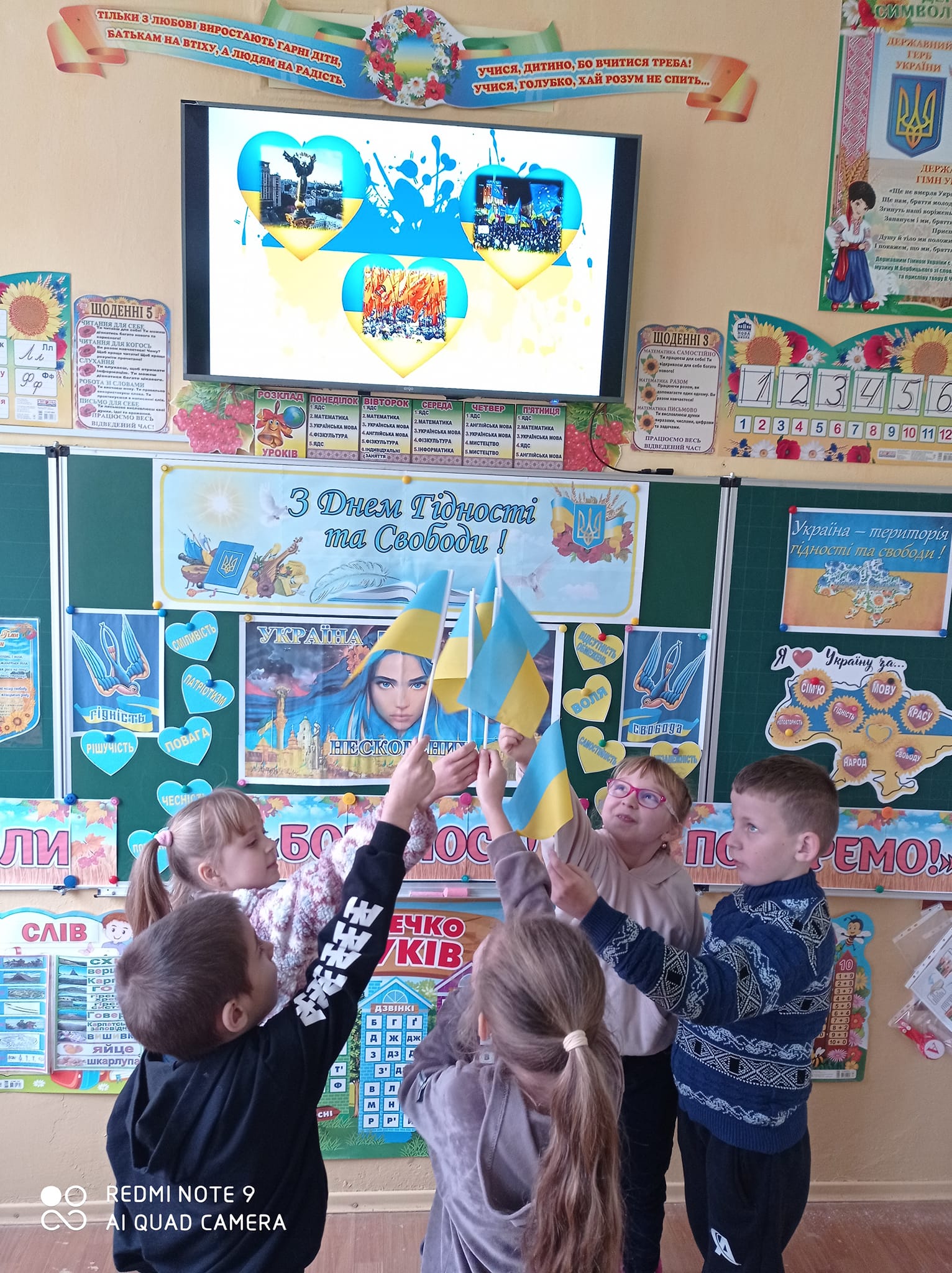 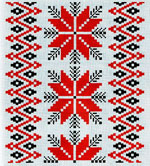 Спартакіада школярів Перечинської ТГ
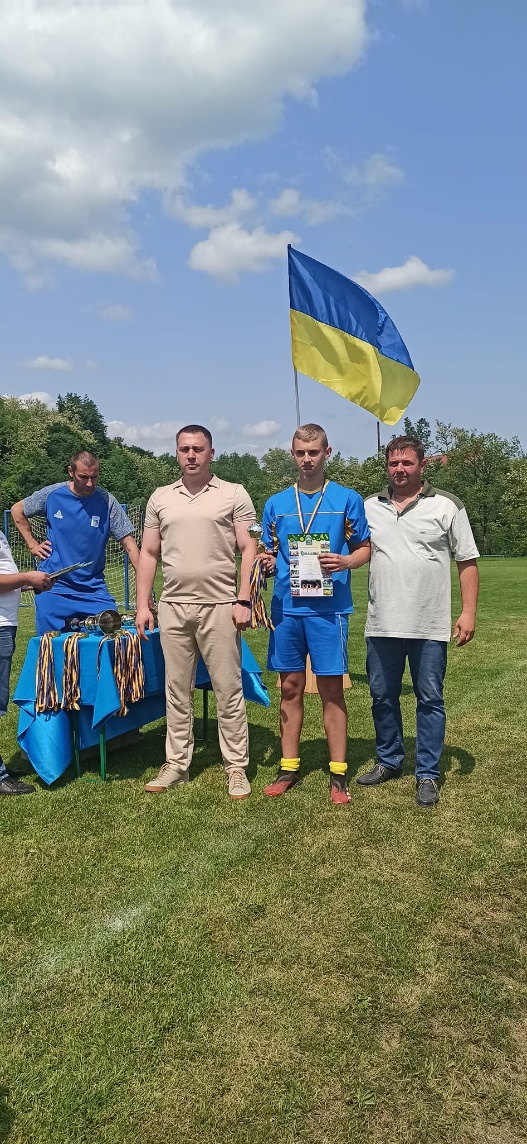 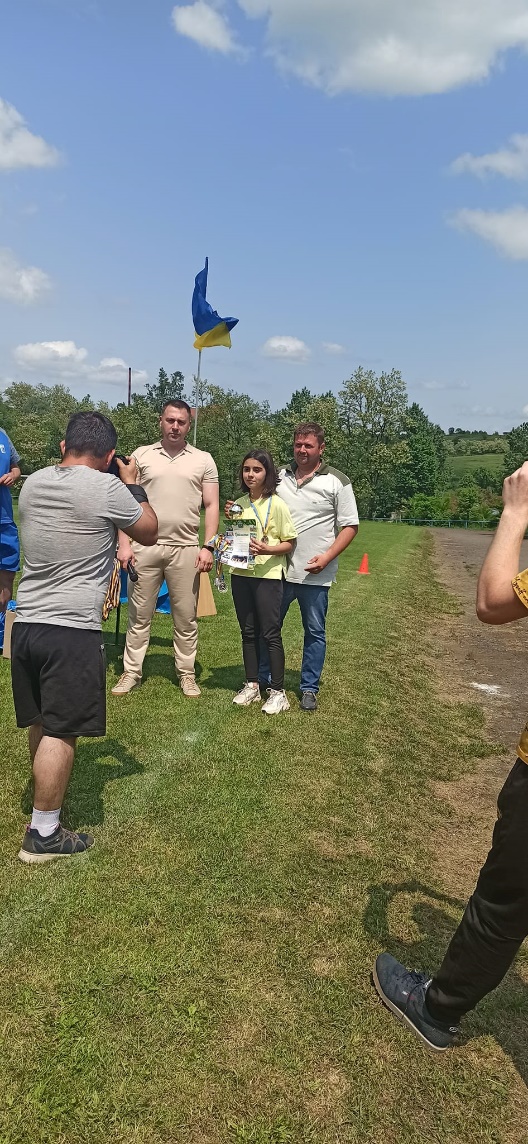 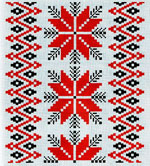 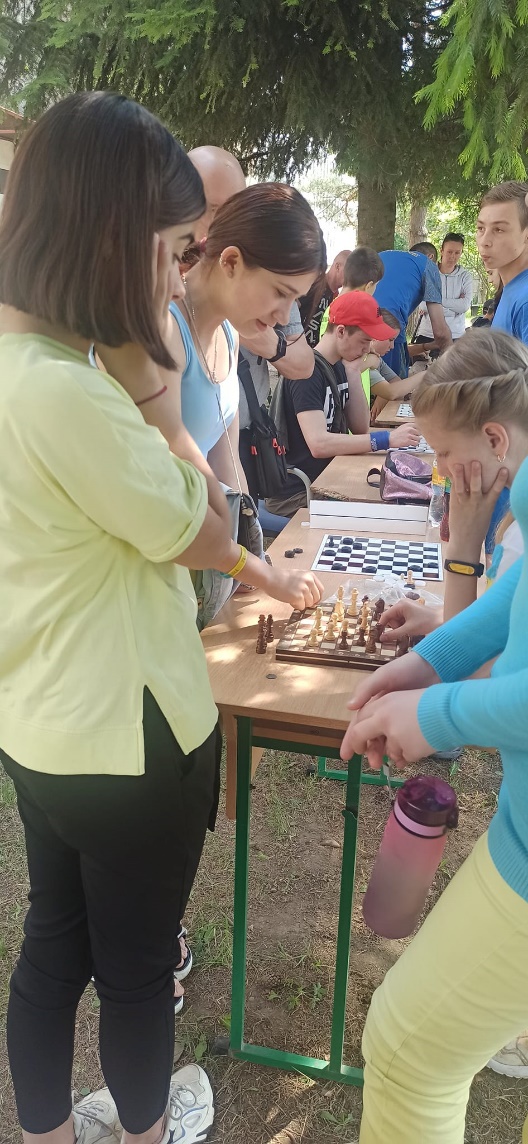 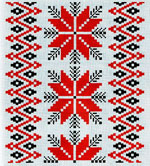 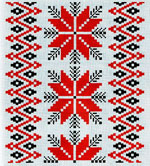 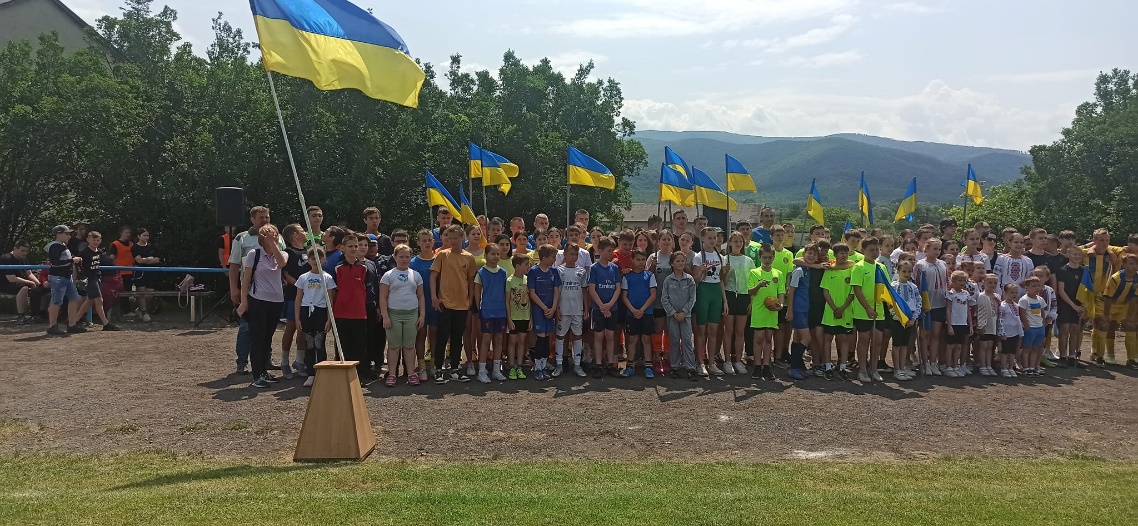 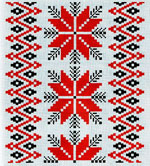 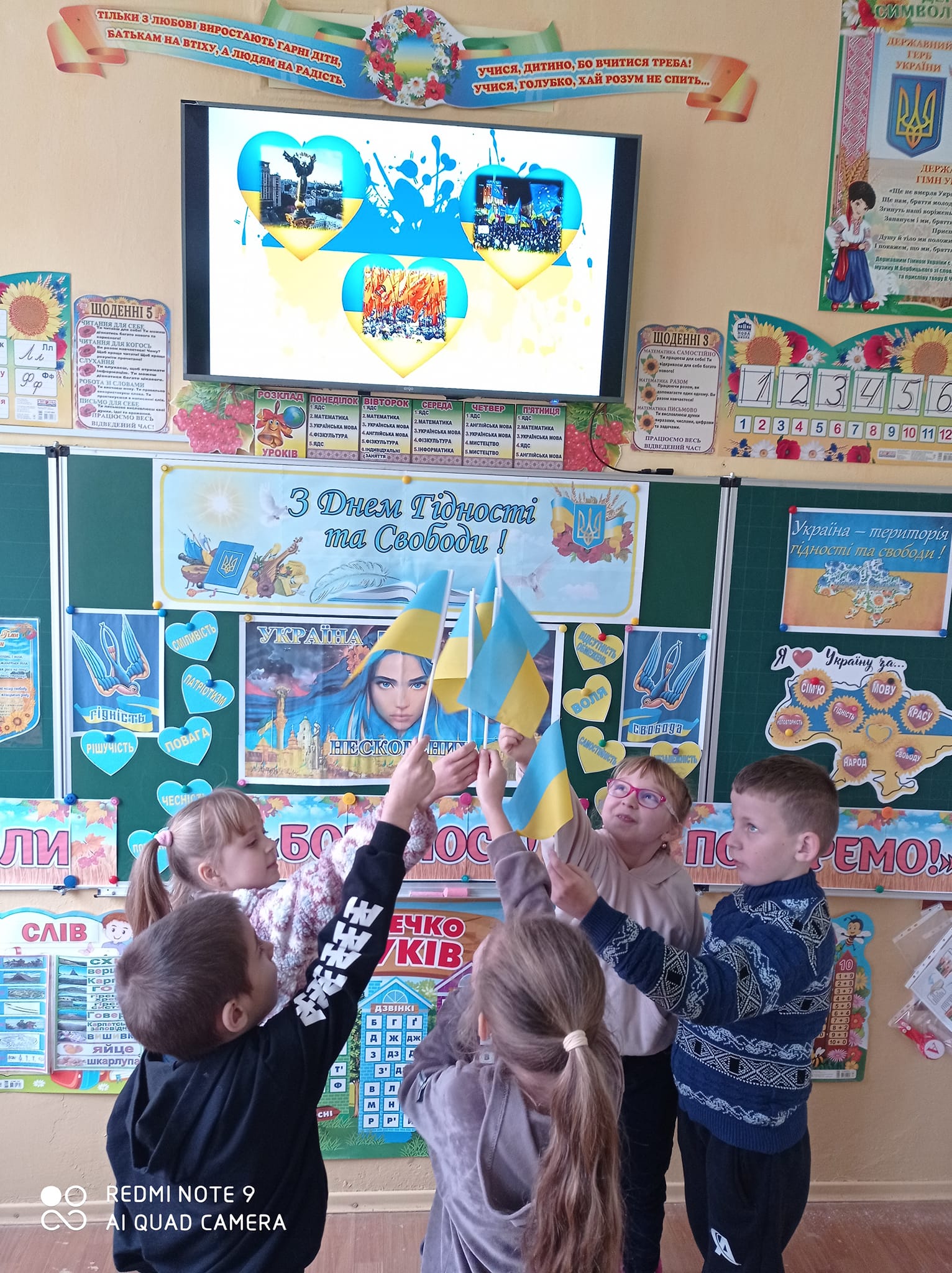 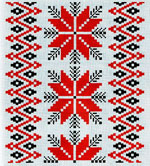 Свято випускників початкової школи "Прощавай, початкова школо!"
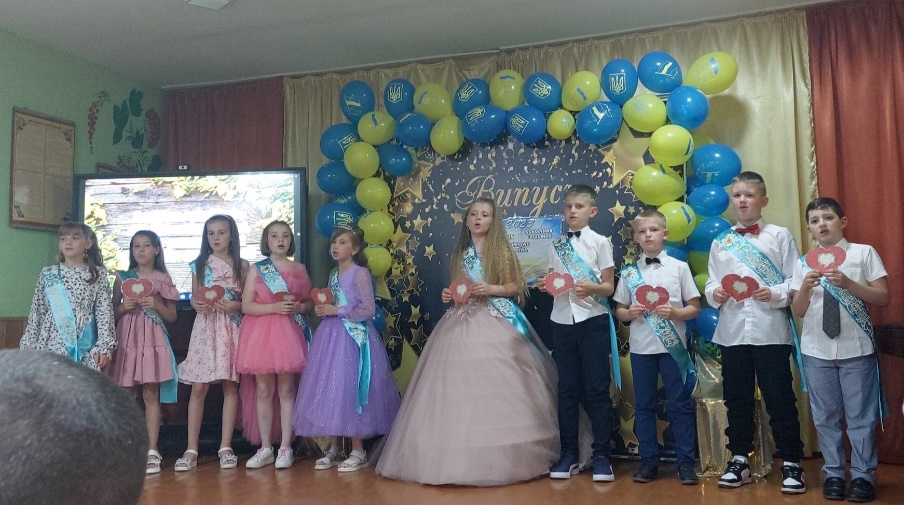 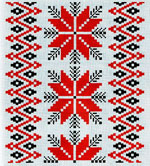 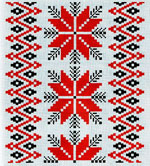 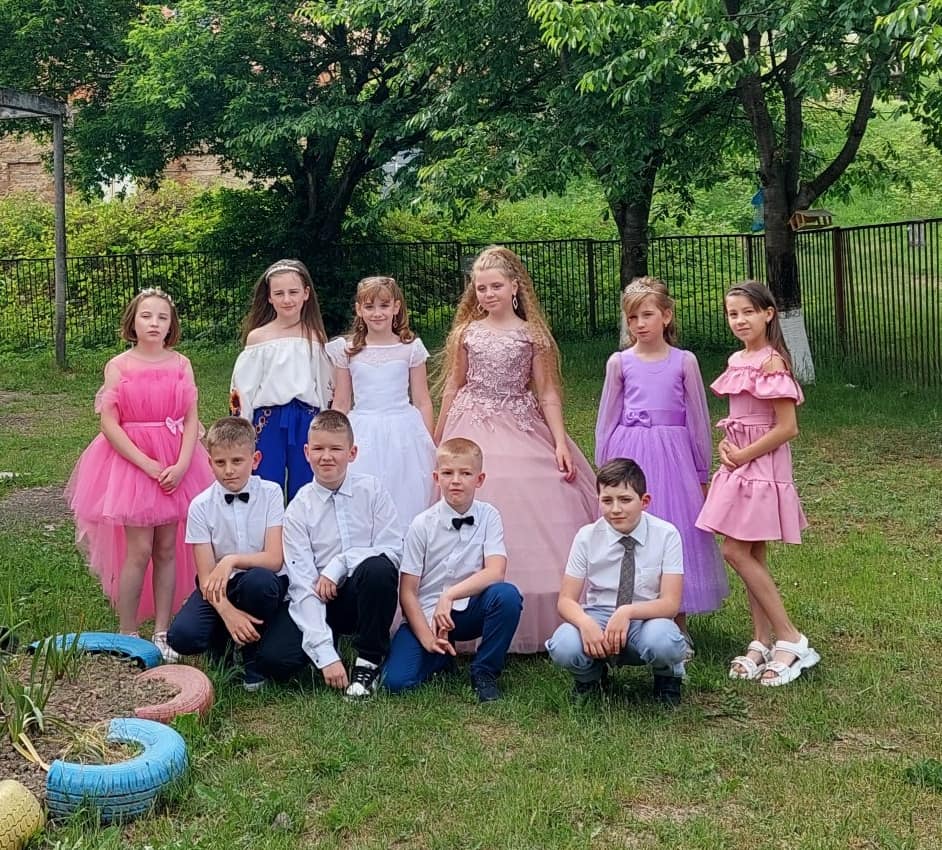 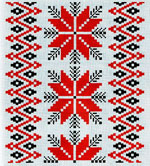 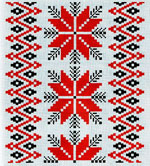 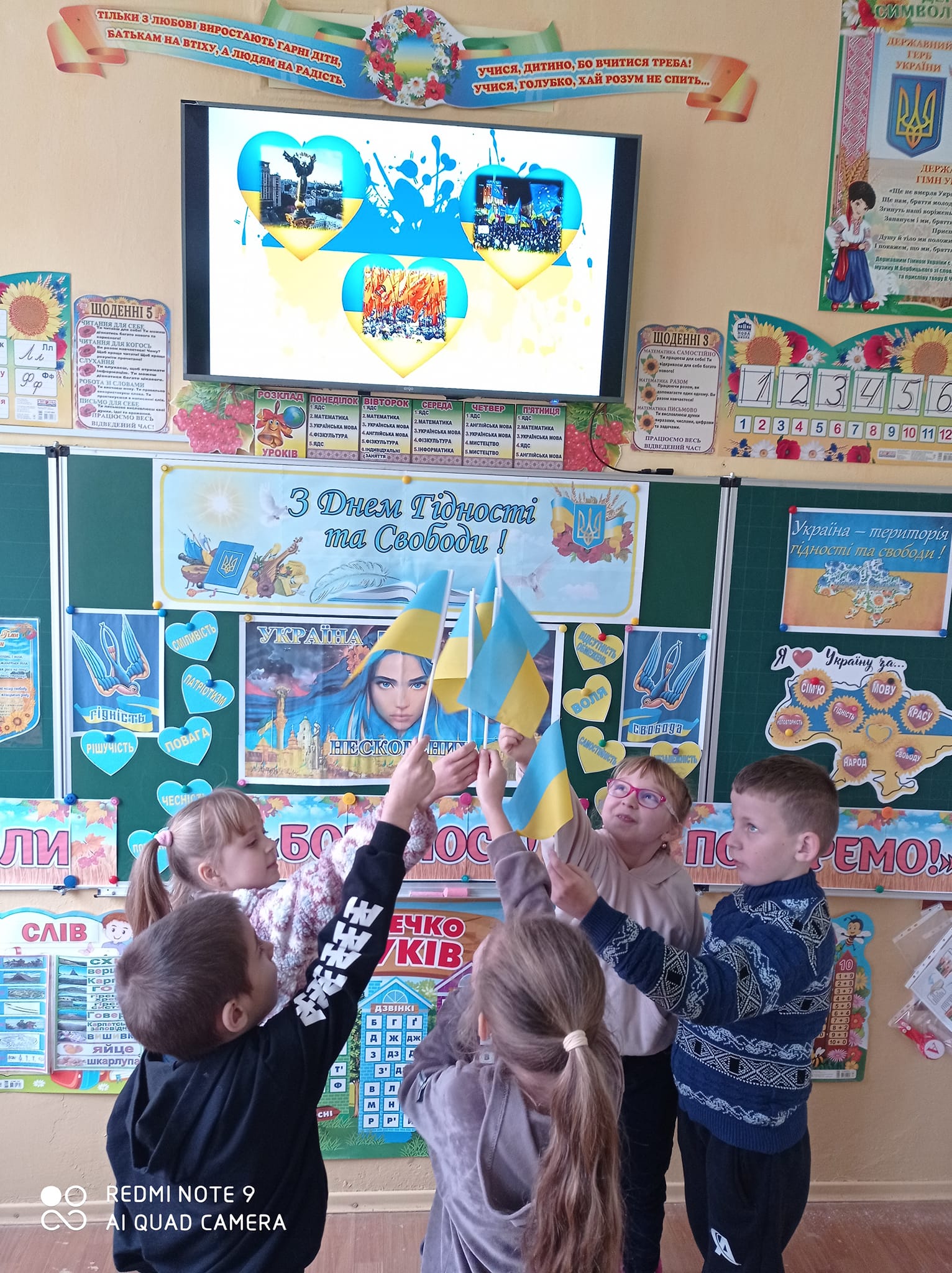 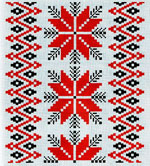 Міжнародний день захисту дітей
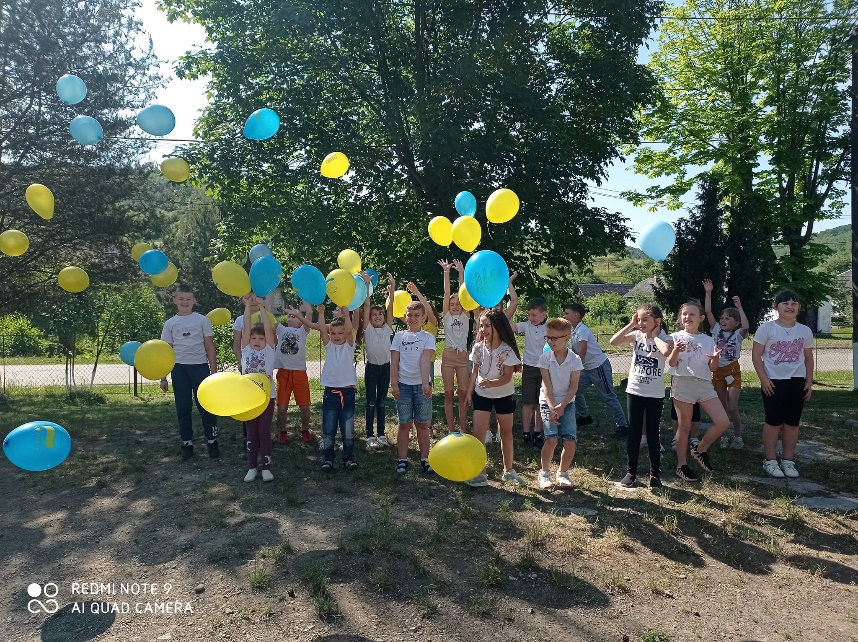 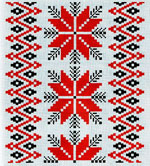 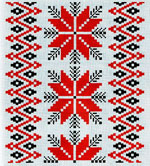 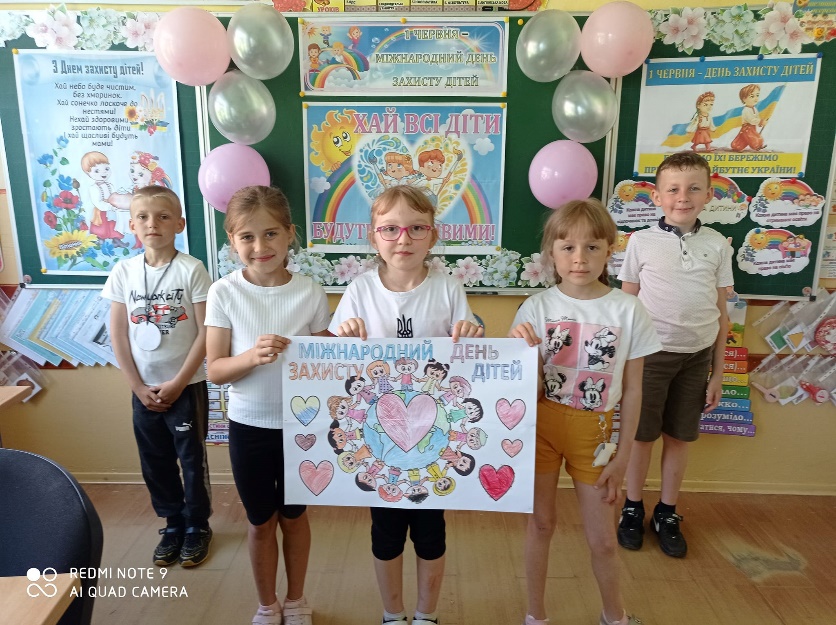 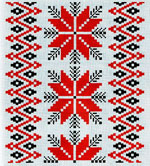 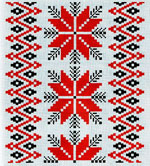 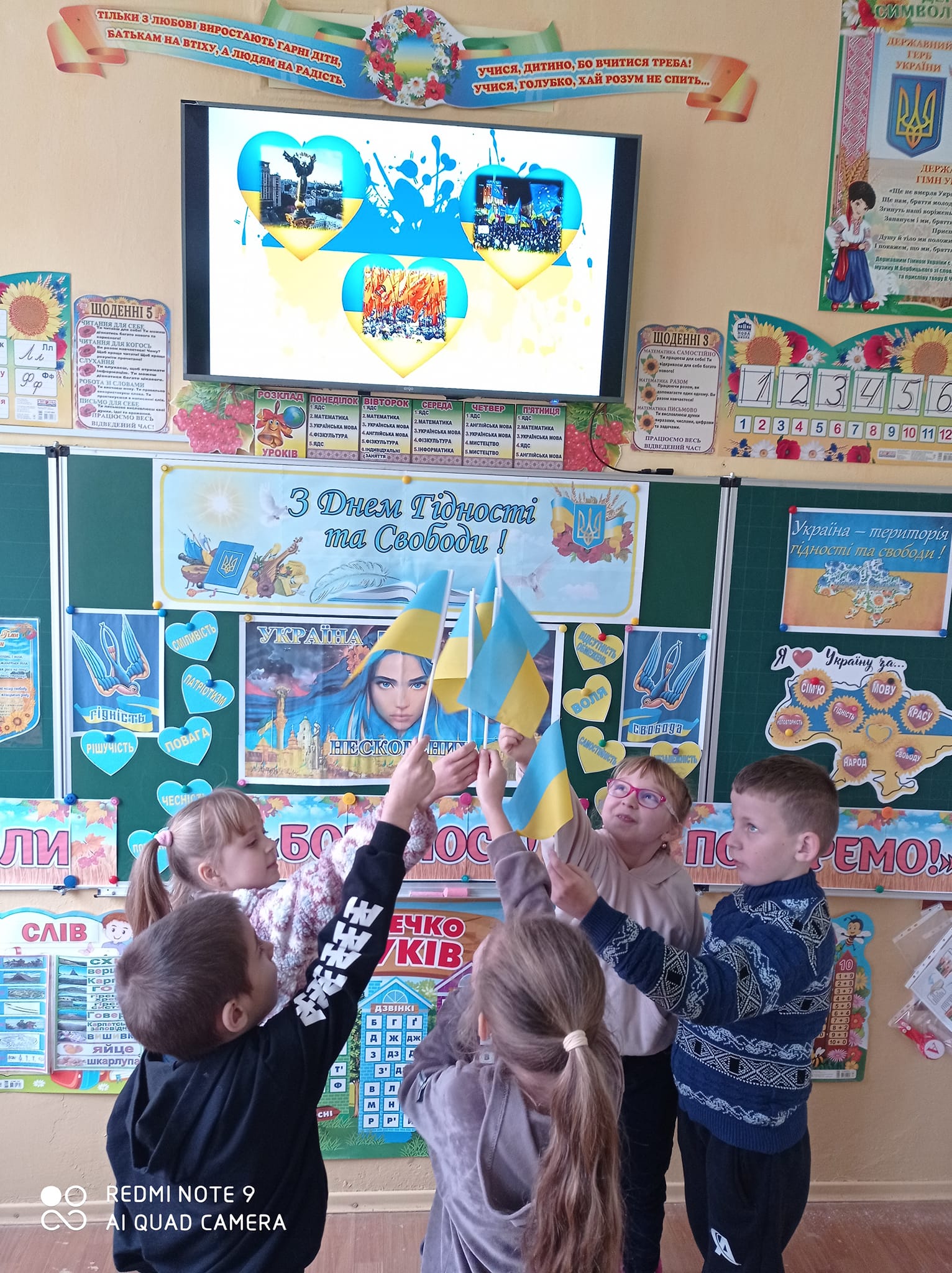 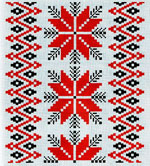 Свято останнього дзвоника
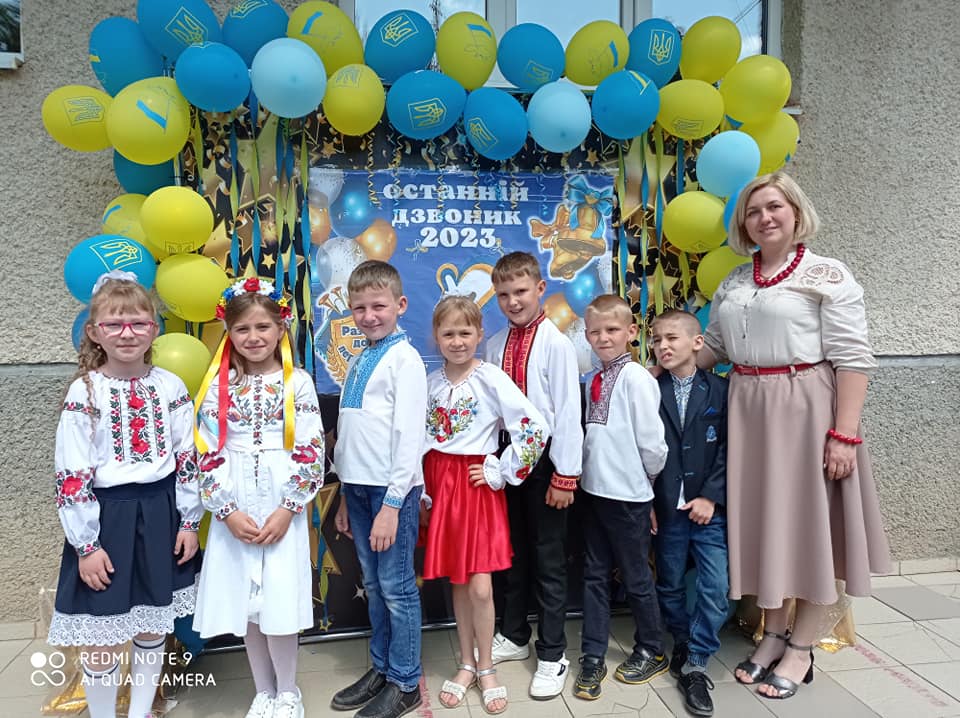 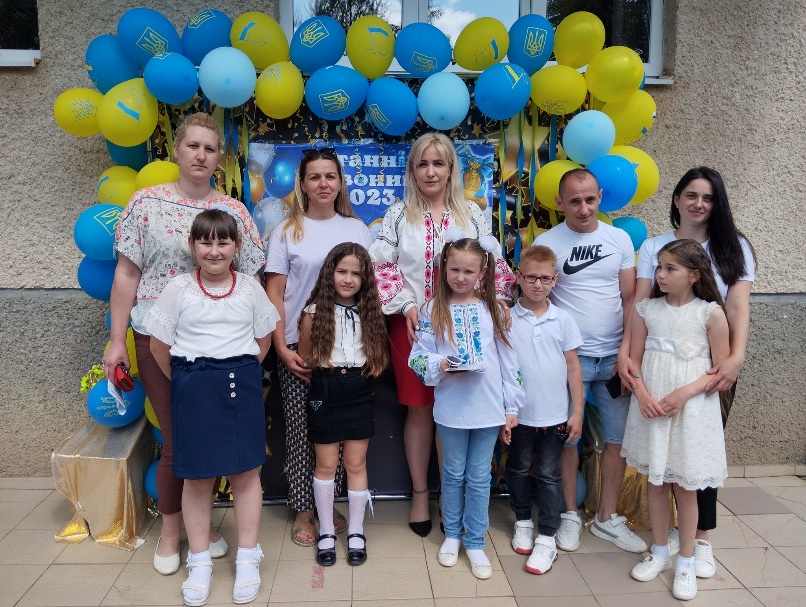 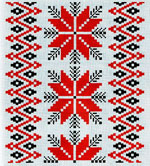 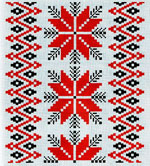 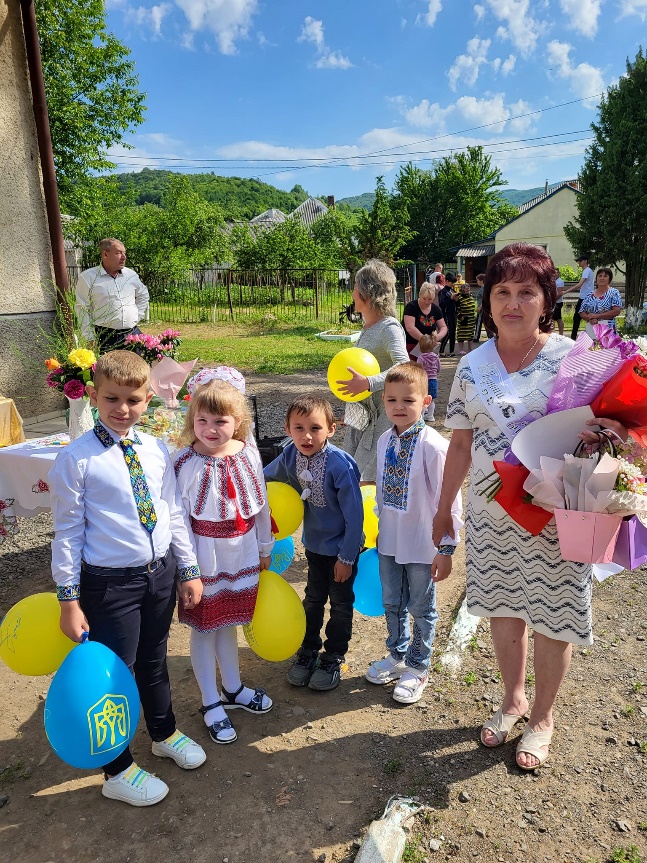 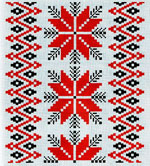 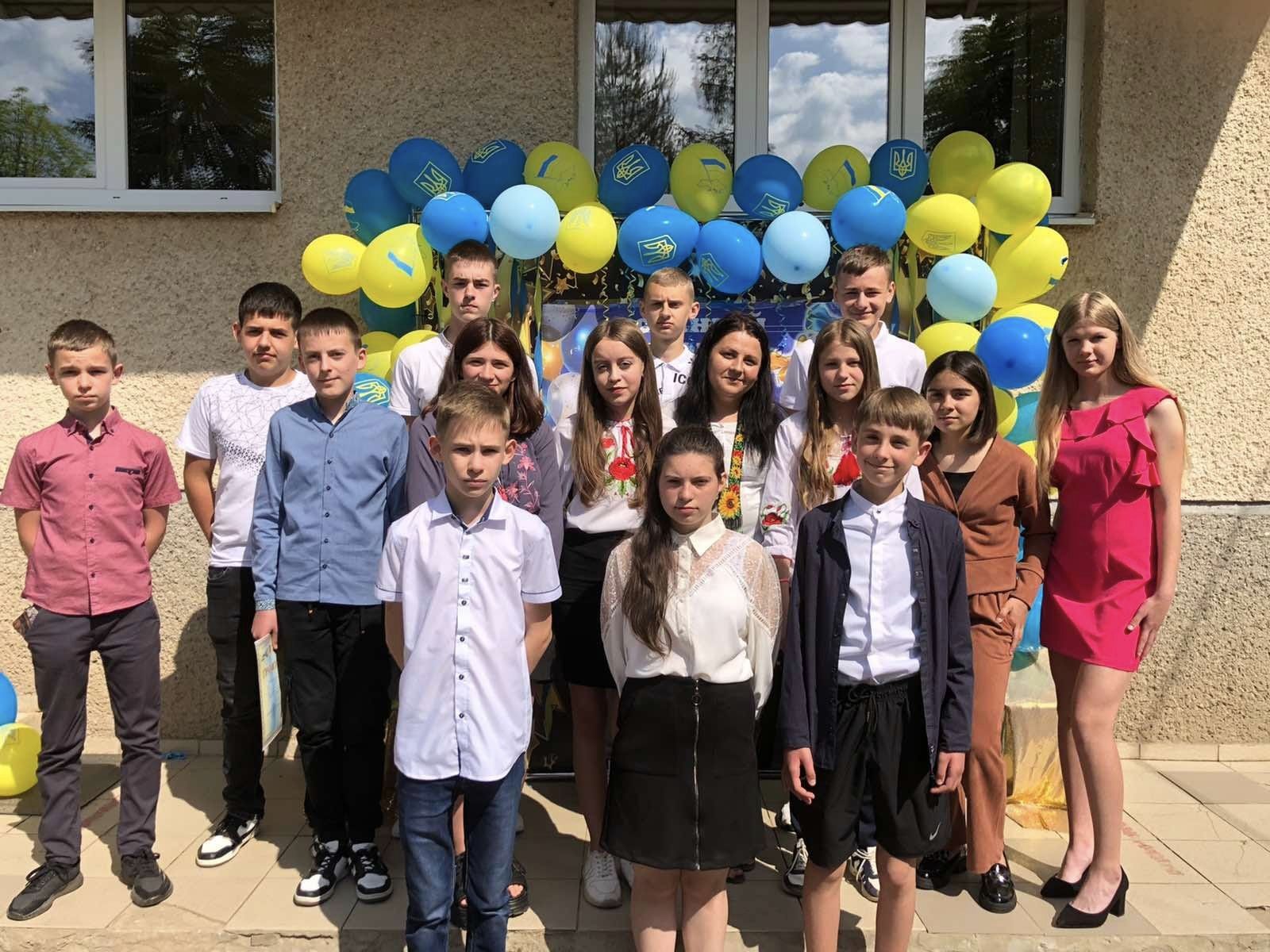 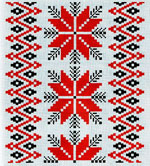 Дякую  за  співпрацю!
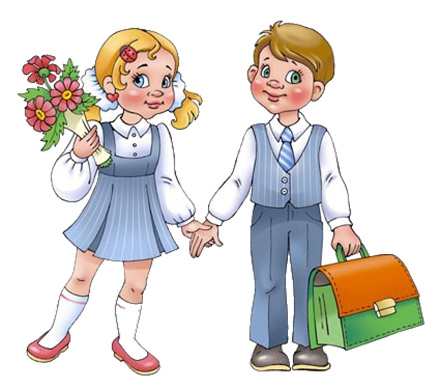